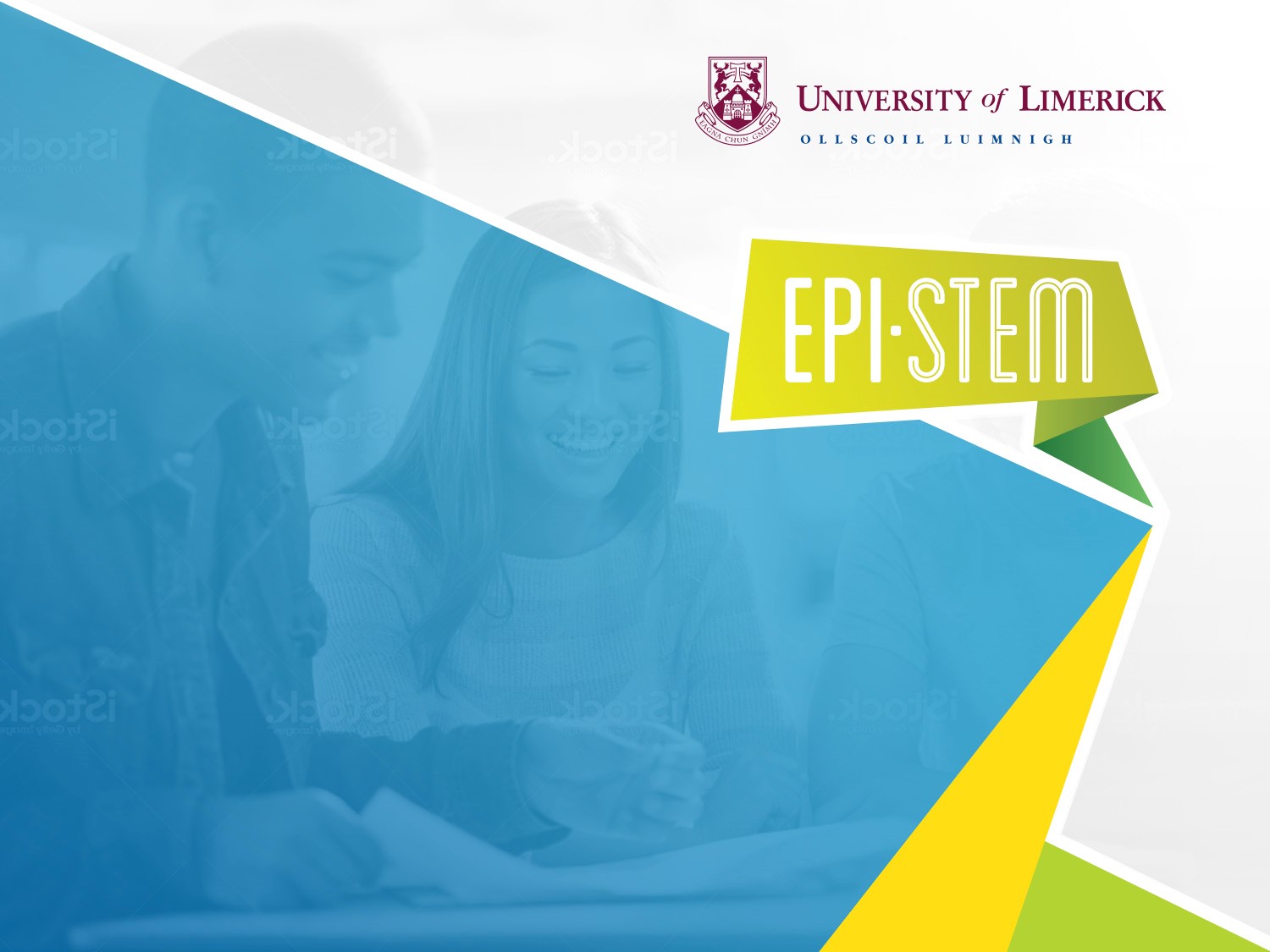 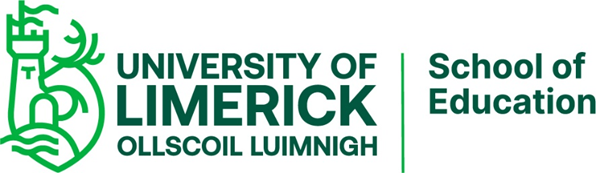 Virus Exam QuestionsSuitable for Senior Cycle Biology
NARRATOR: Tara Ryan, EPI•STEM, University of Limerick
THIS IS A HEA FUNDED CPD PROJECT WITH EPI•STEM:
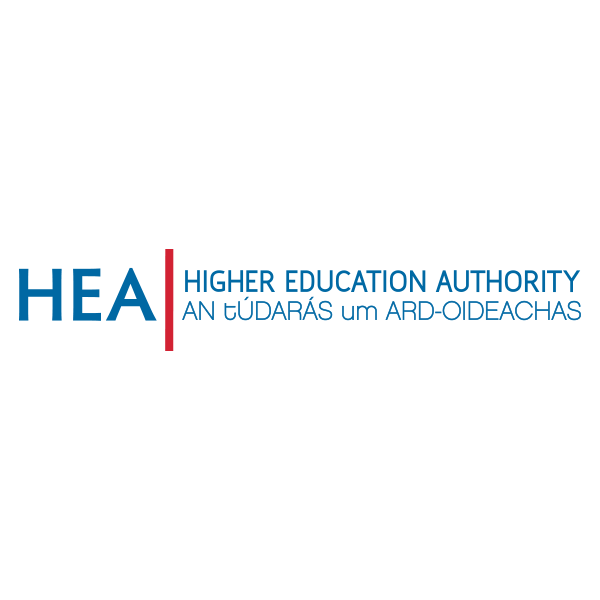 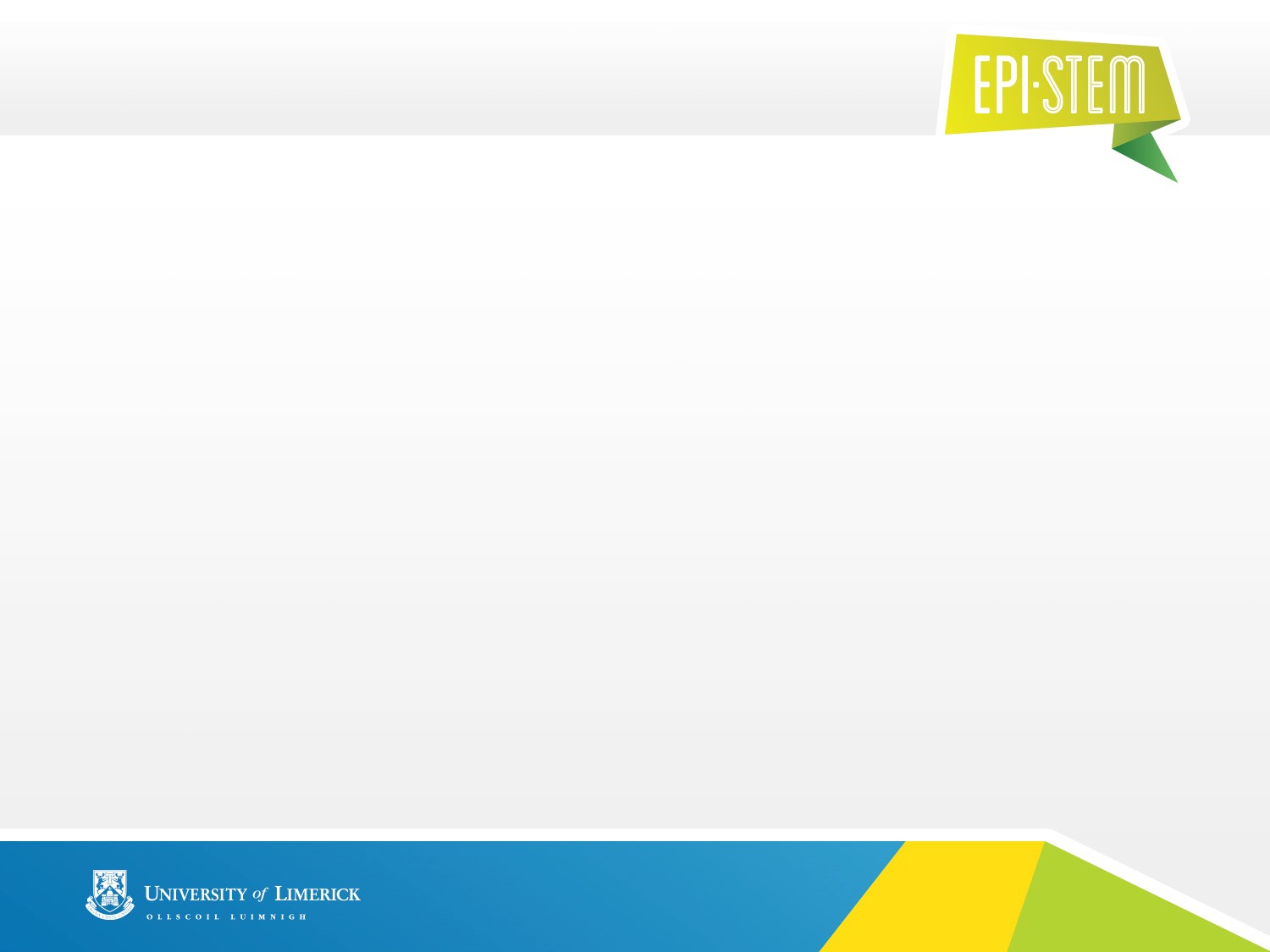 List of Exam Questions
Higher Level
Ordinary Level
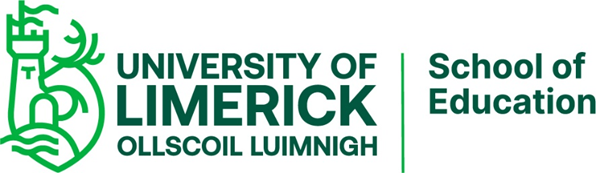 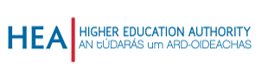 [Speaker Notes: Provided here are lists of exam questions for both higher and ordinary levels.]
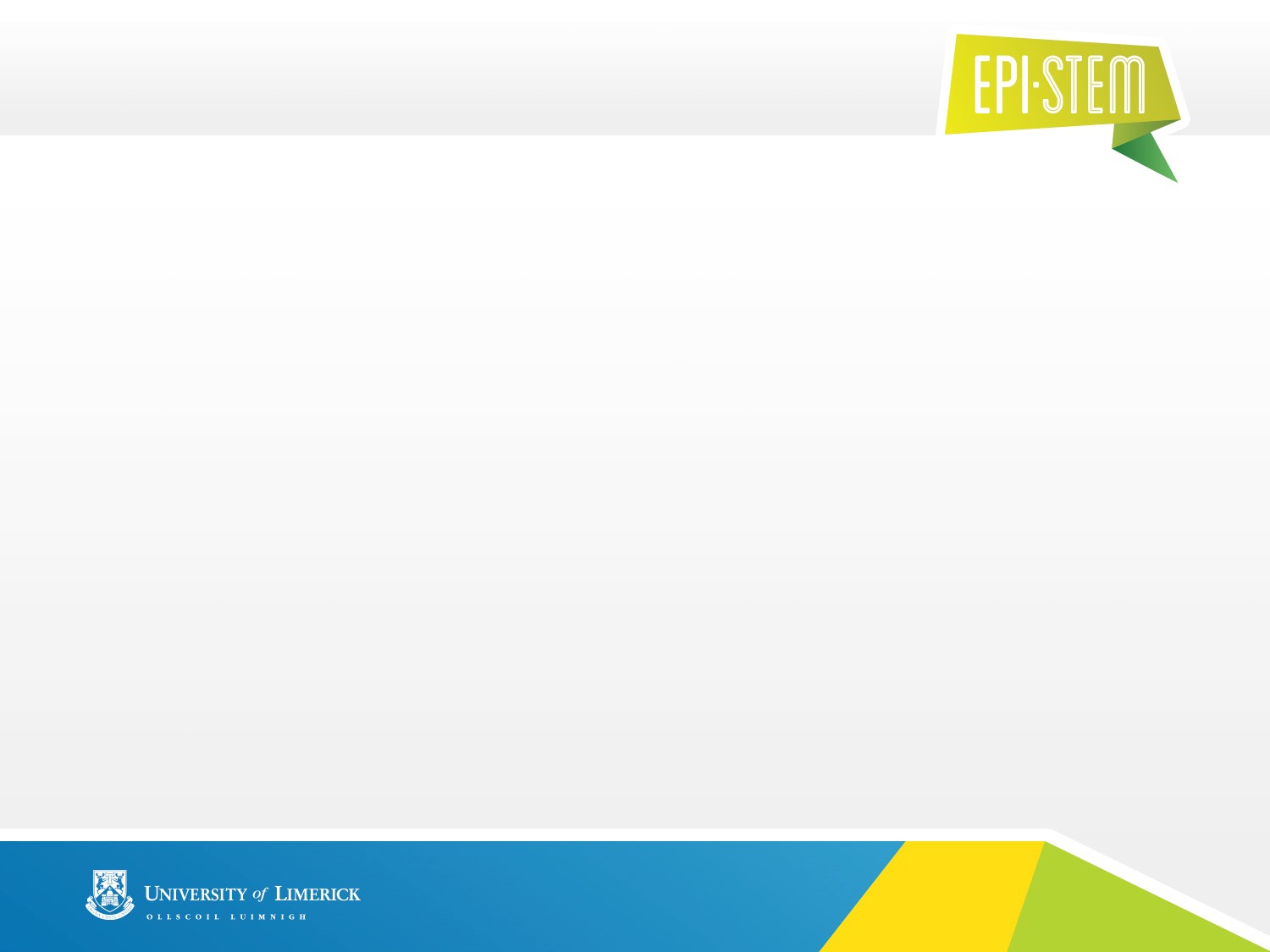 Overview of Topics
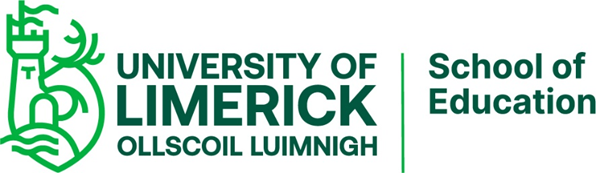 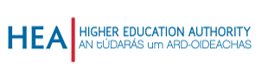 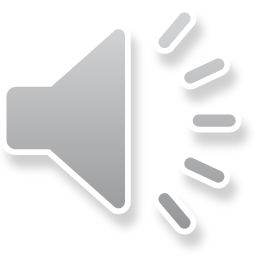 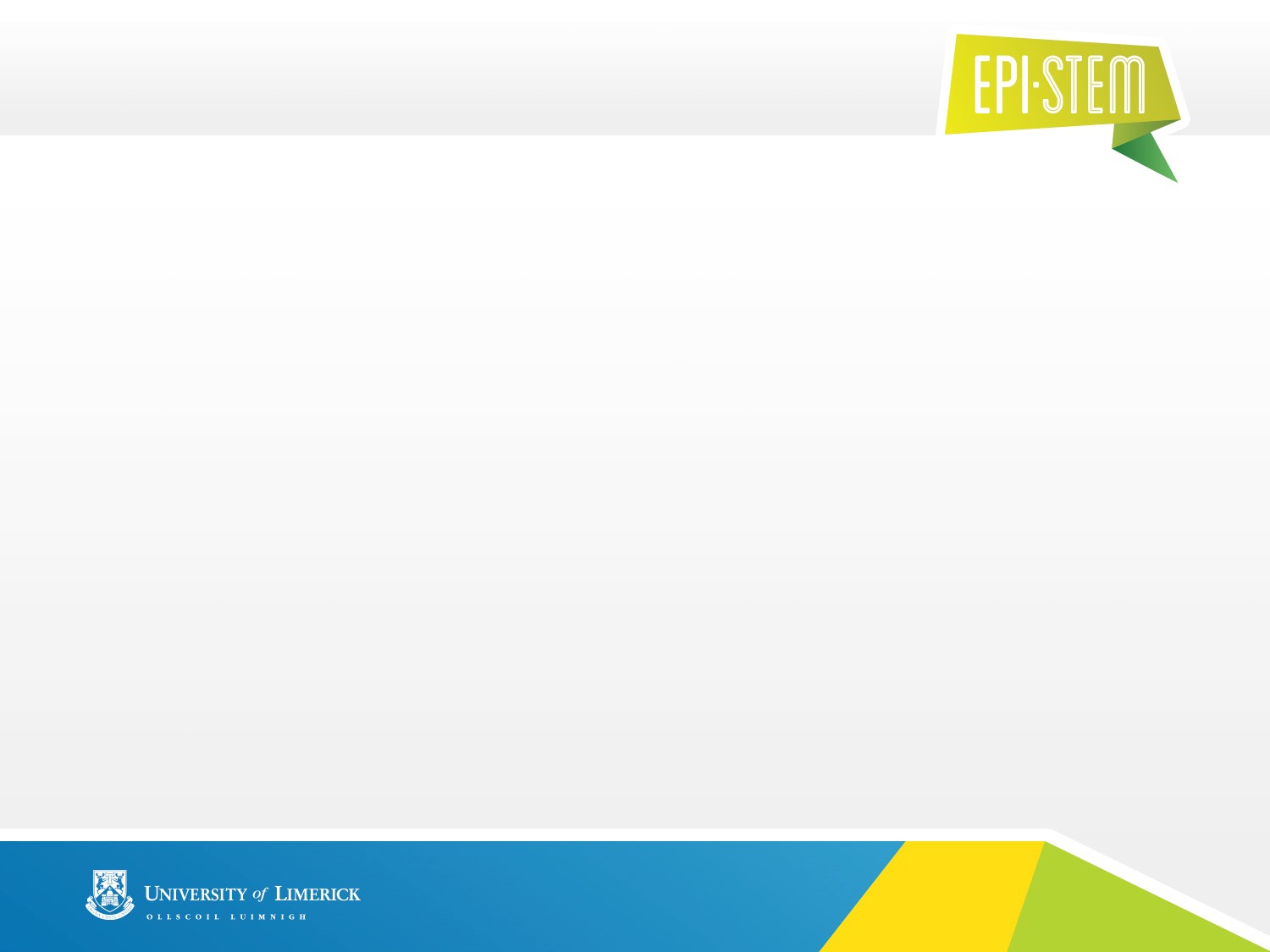 2017 Q14 a) HL
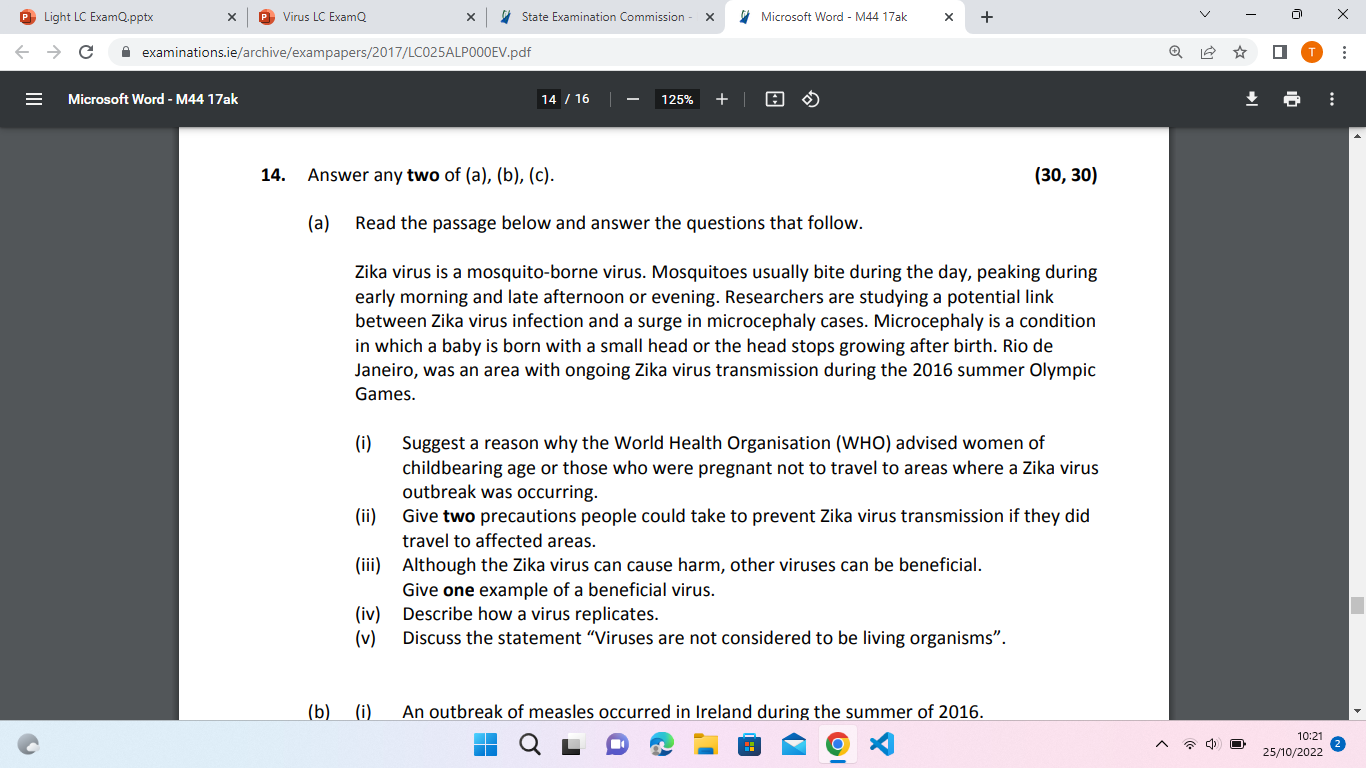 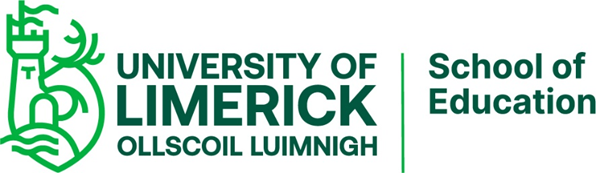 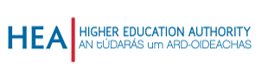 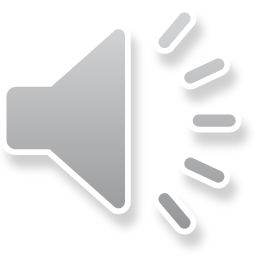 [Speaker Notes: Shown here is question 14 a) taken from the 2017 higher level exam.]
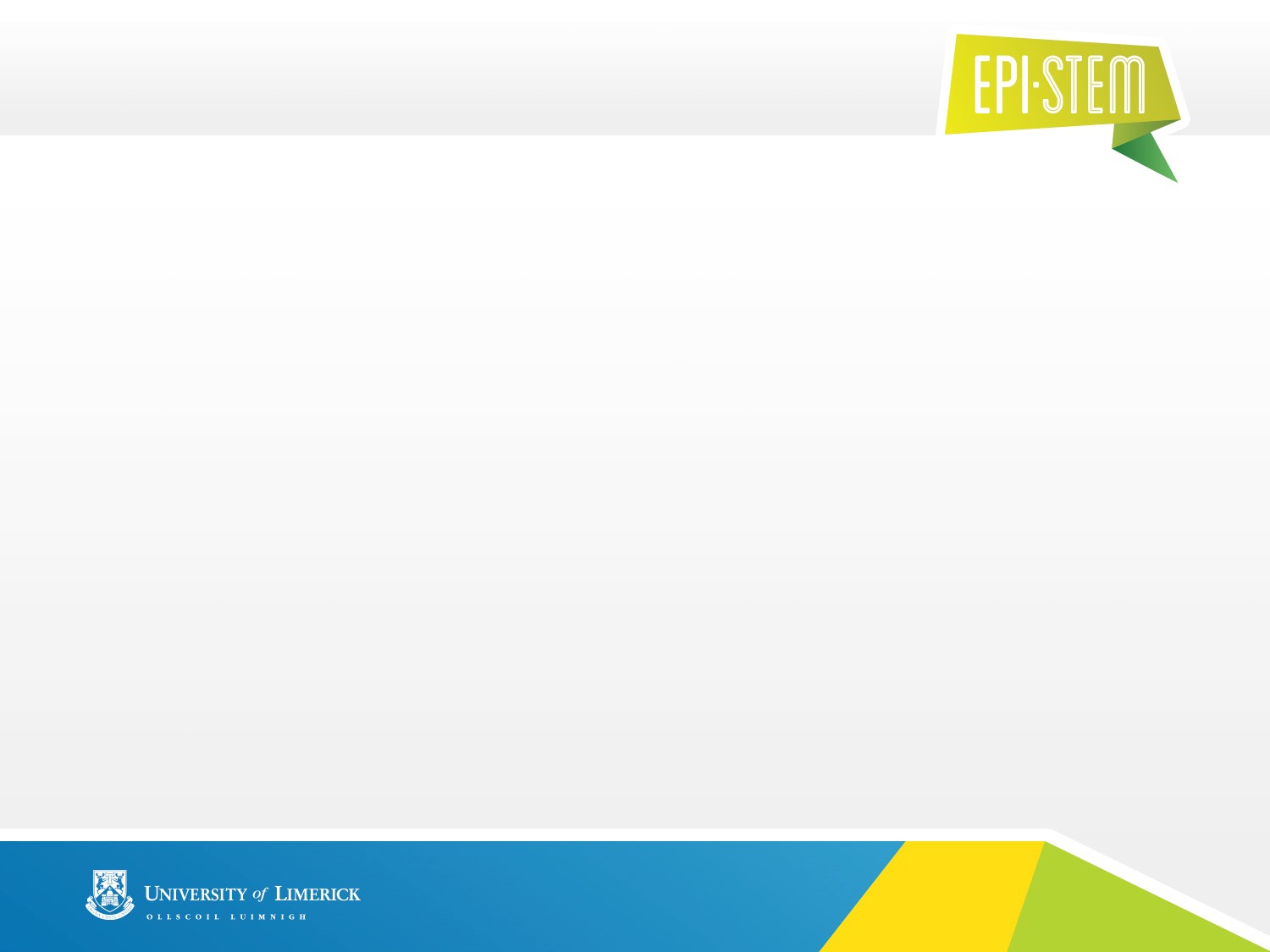 (i) Pregnant Women Advised Against
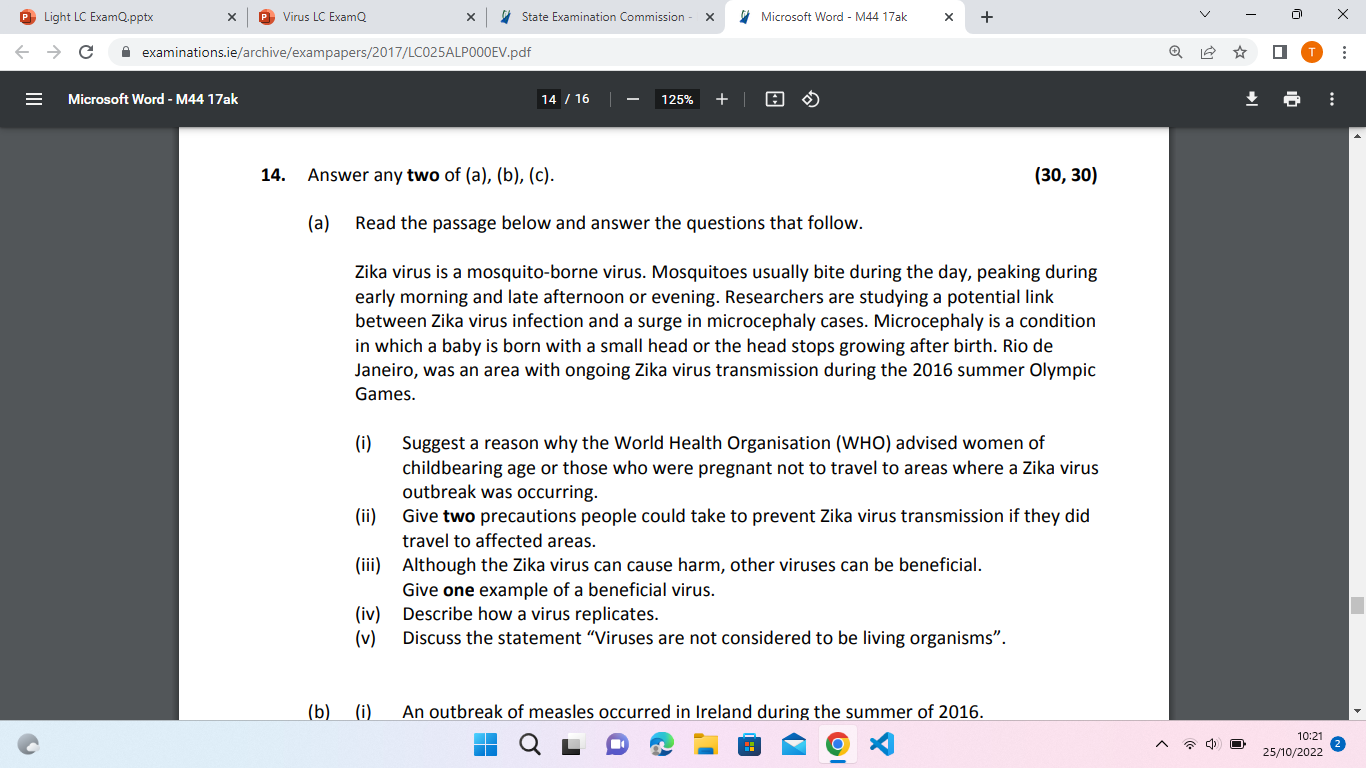 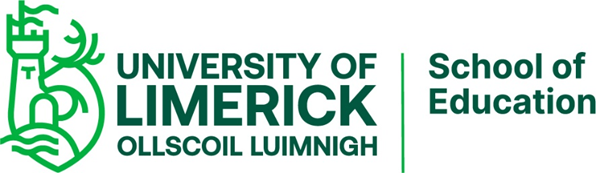 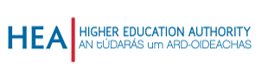 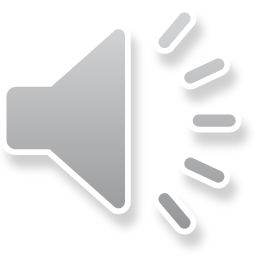 [Speaker Notes: The first part of the question asks students why the world health organisation advised pregnant women against travelling to areas where the Zika virus outbreaks were occurring.

Any time there is a passage of text before a question, we would advise students to read it, as it is usually helpful when answering the questions below.
The paragraph above informs students that there may be a potential link between a zika virus infection and cases in microcephaly, which is a condition that causes babies heads to be small.]
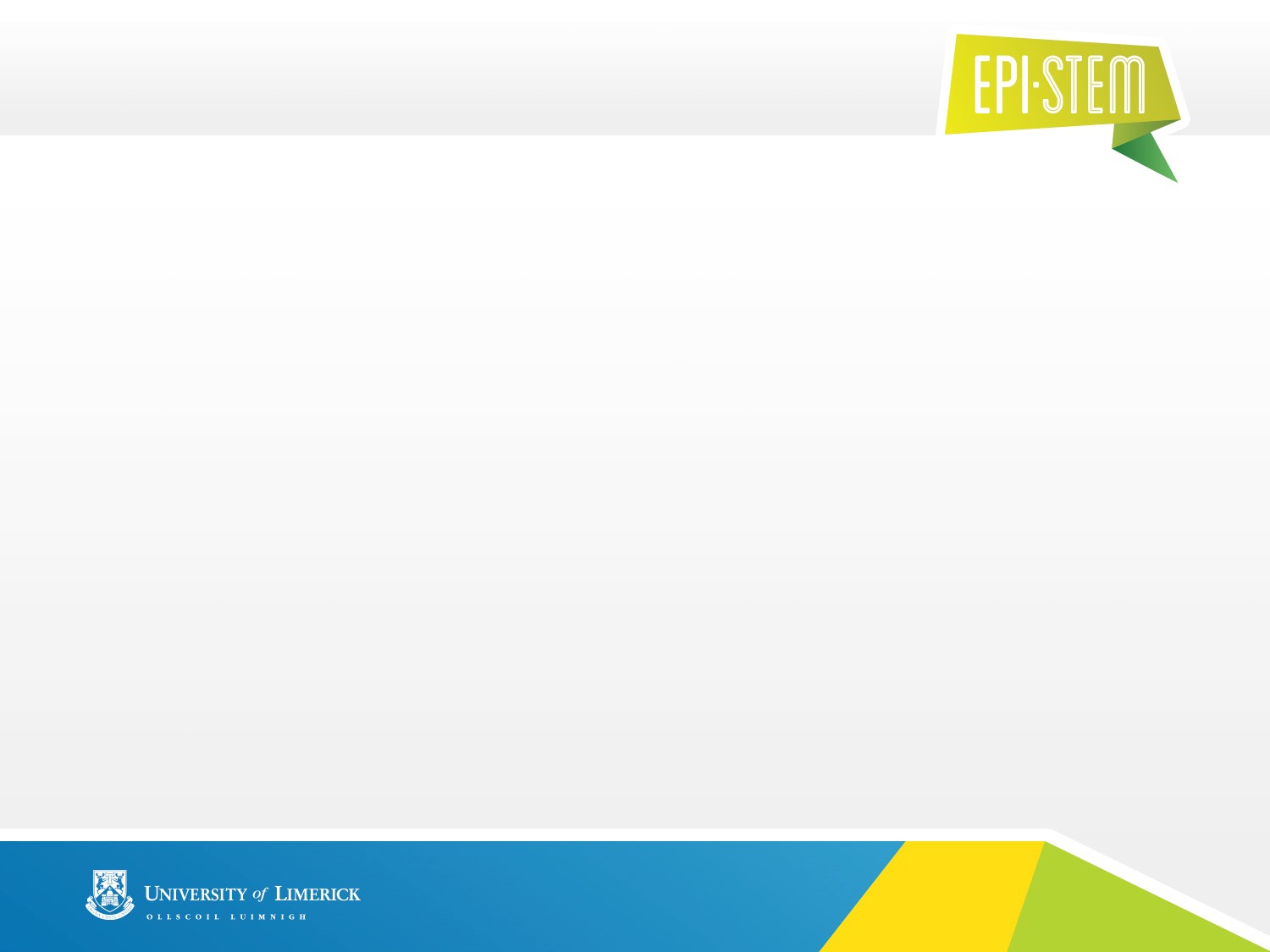 (ii) 2 Precautions to Prevent Zika Transmission
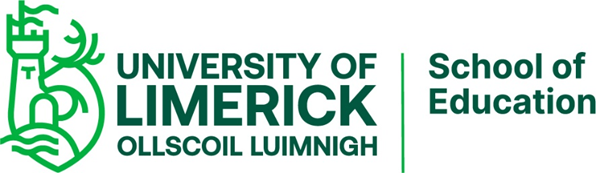 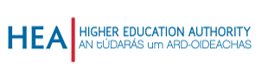 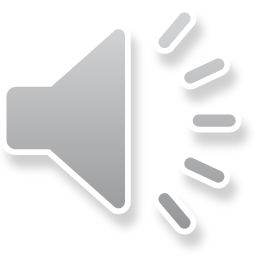 [Speaker Notes: The student was then asked to give 2 precautions that could be taken to avoid the transmission of zika virus.
Some examples are:

Protect against mosquito bites using nets, clothing or repellent spray.
Avoid being outside when mosquitos are most prevalent, such as early morning or evening time.
Or prevent conception by using contraception or by avoiding sex.]
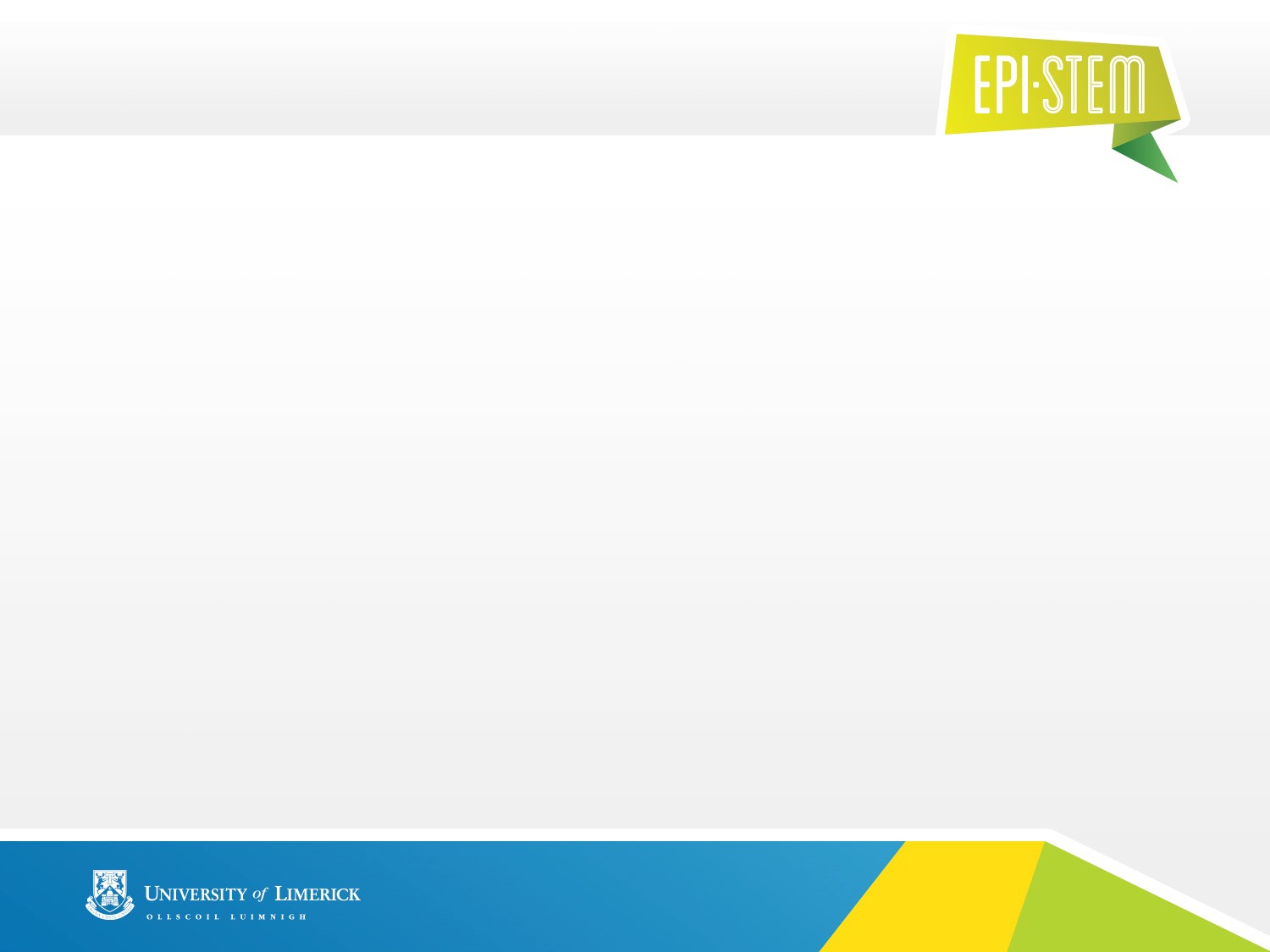 (iii) Example of Beneficial Virus
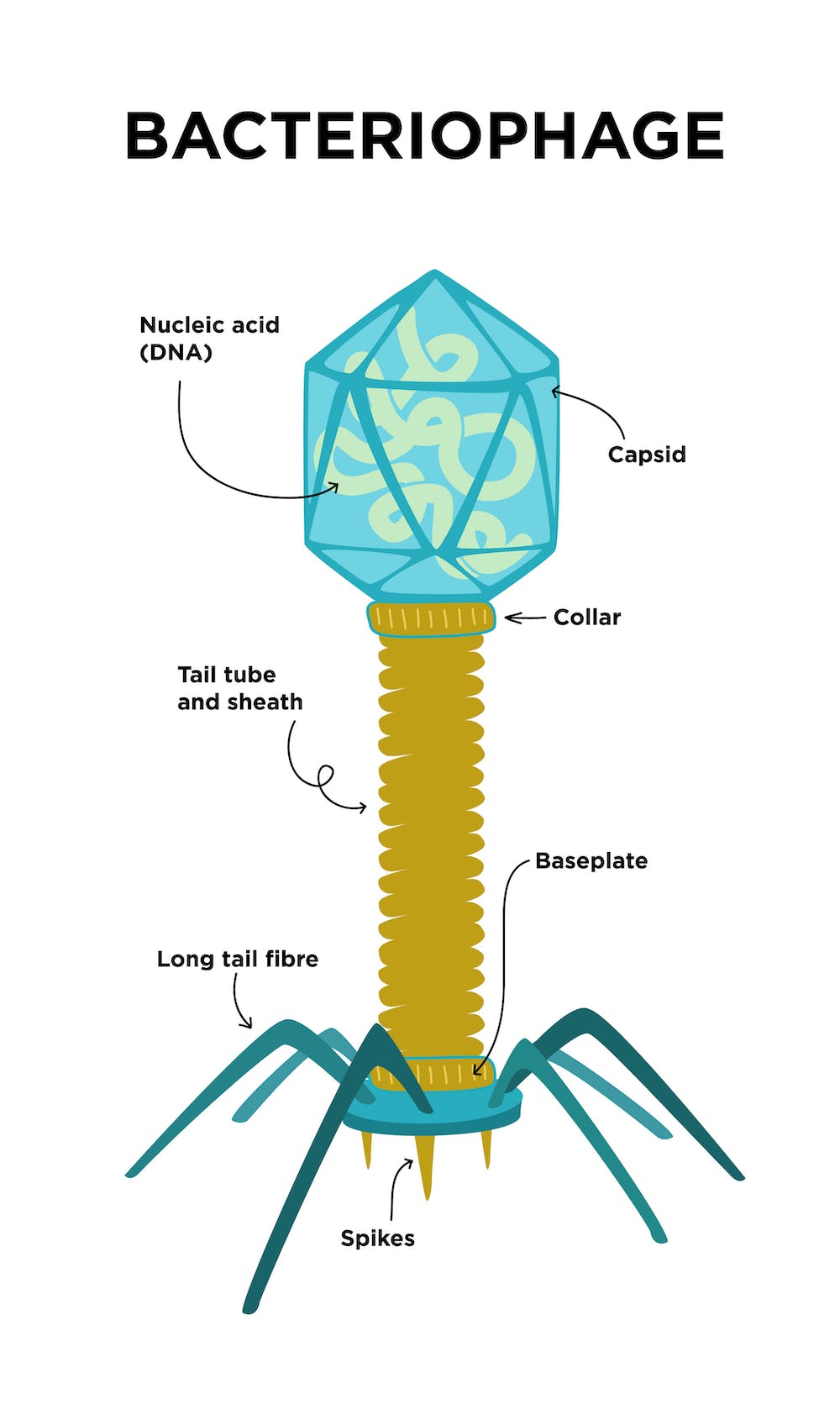 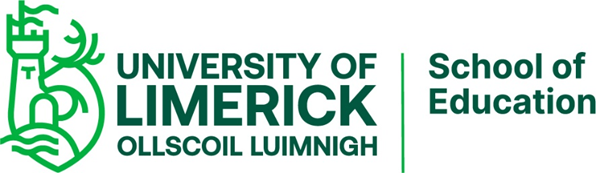 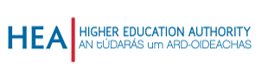 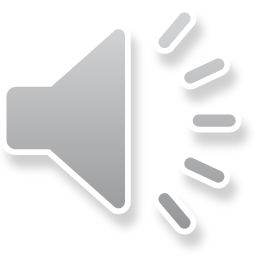 [Speaker Notes: The third part of the question asks students to give an example of a virus that can be beneficial. Students could have chosen any relevant virus. 
The example we selected was bacteriophages, as they can be used to kill bacteria, treat tumours, or as vectors in gene therapy and genetic engineering.]
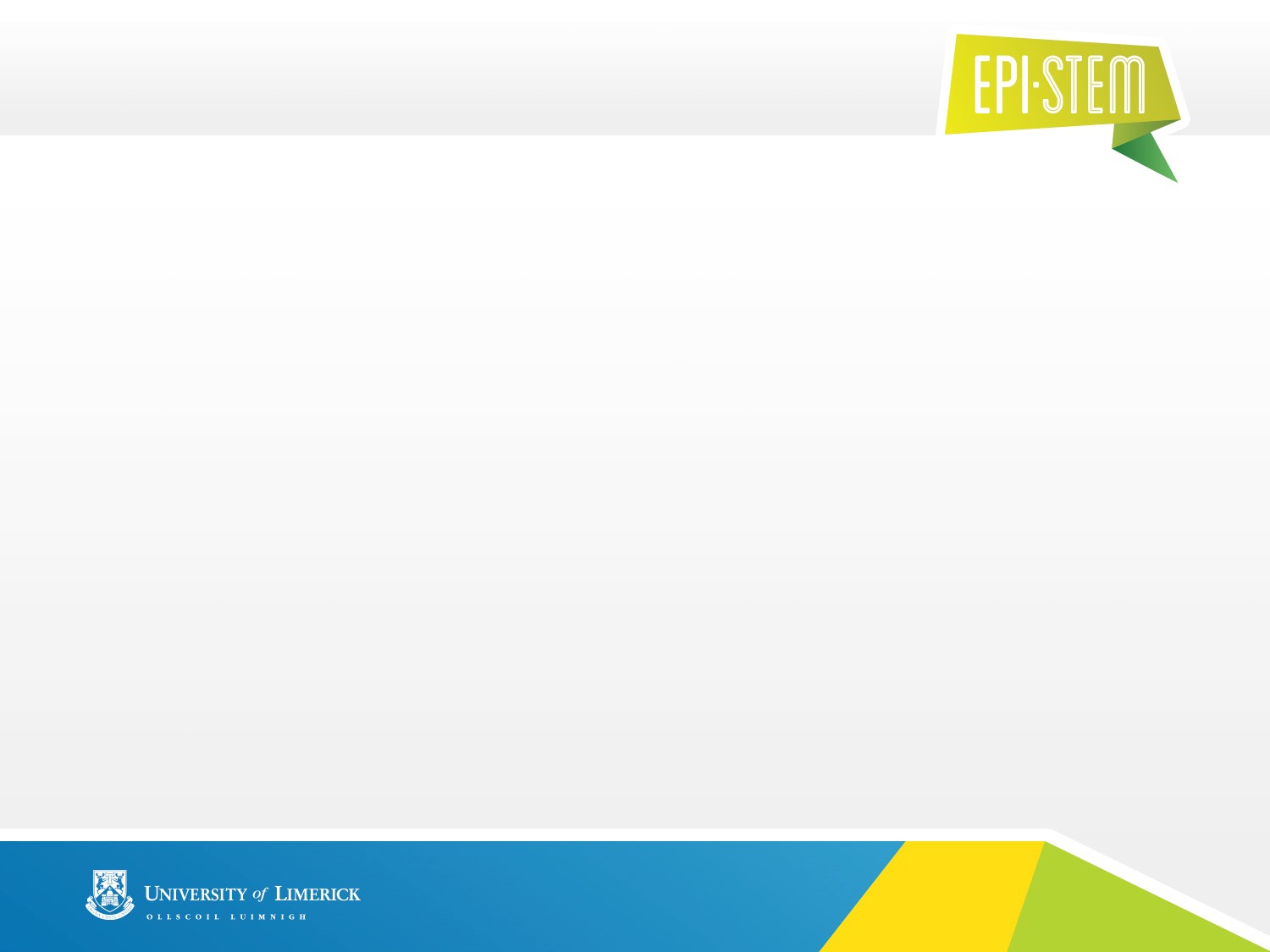 (iv) How do Viruses Replicate?
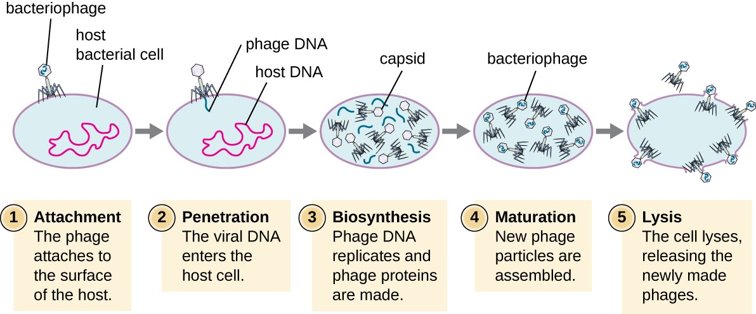 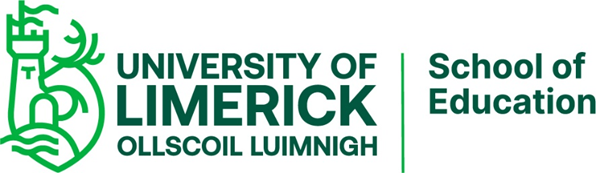 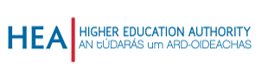 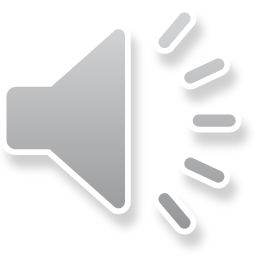 [Speaker Notes: A virus will go through five stages during its life cycle. ​
​
Shown here, is a bacteriophage first attaching to the surface of the host cell. ​
The long phage tails will then penetrate the host cell and inject it with its own DNA. ​
During biosynthesis, the phage DNA replicates within the host cell and will then consume the host cell's DNA and reassemble during maturation. Finally, the host cell will burst during lysis and the newly made phages are released to repeat the process all over again.]
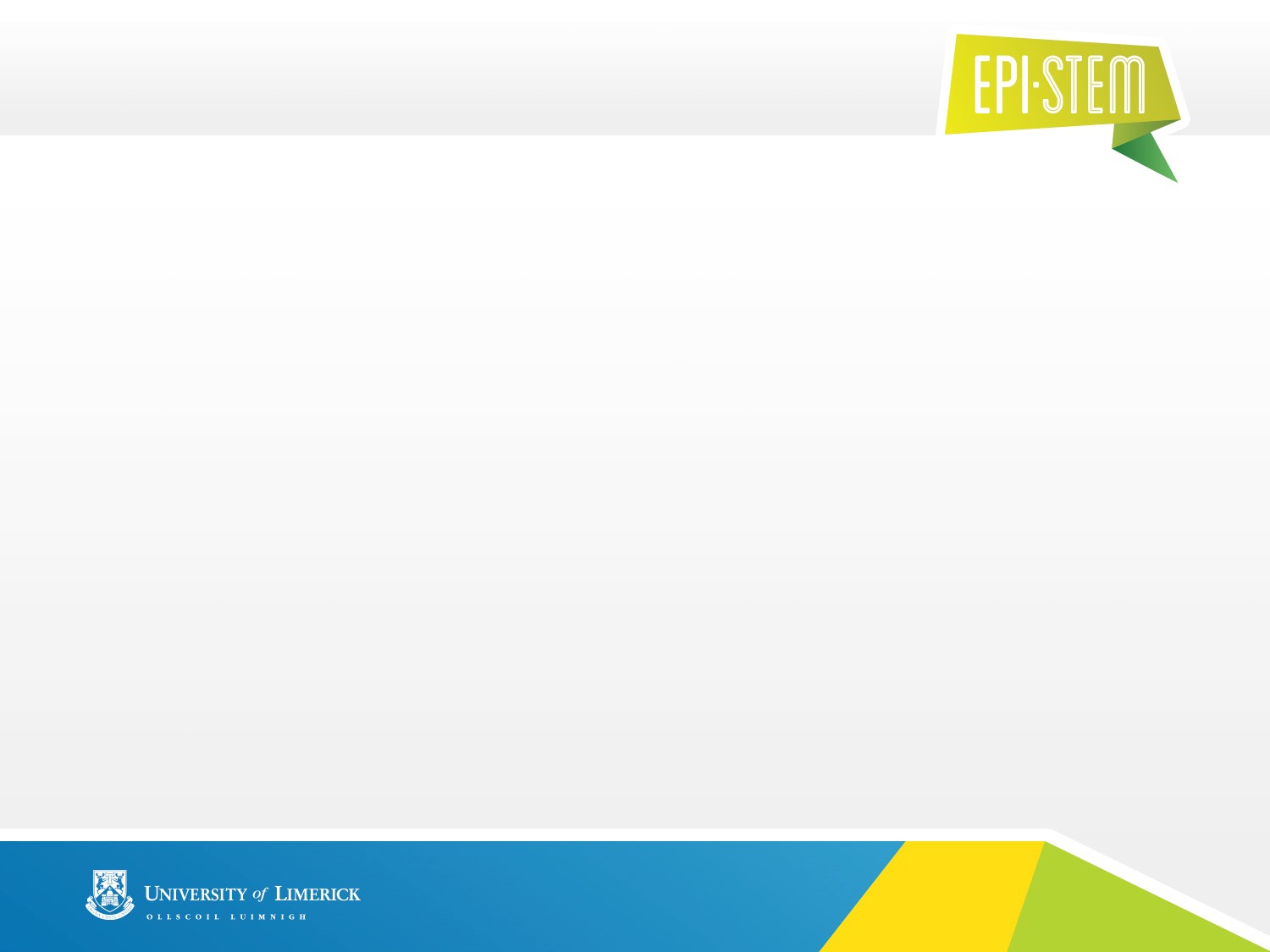 (v) Reasons why Virus are Not Considered Living
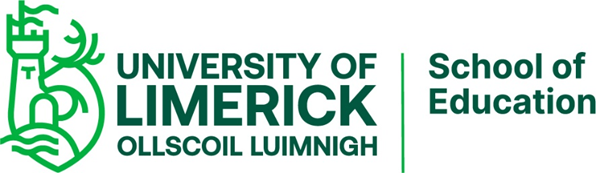 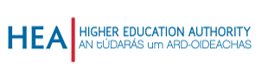 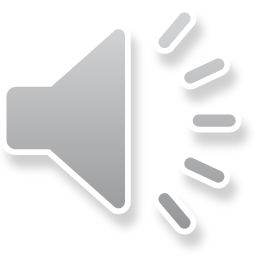 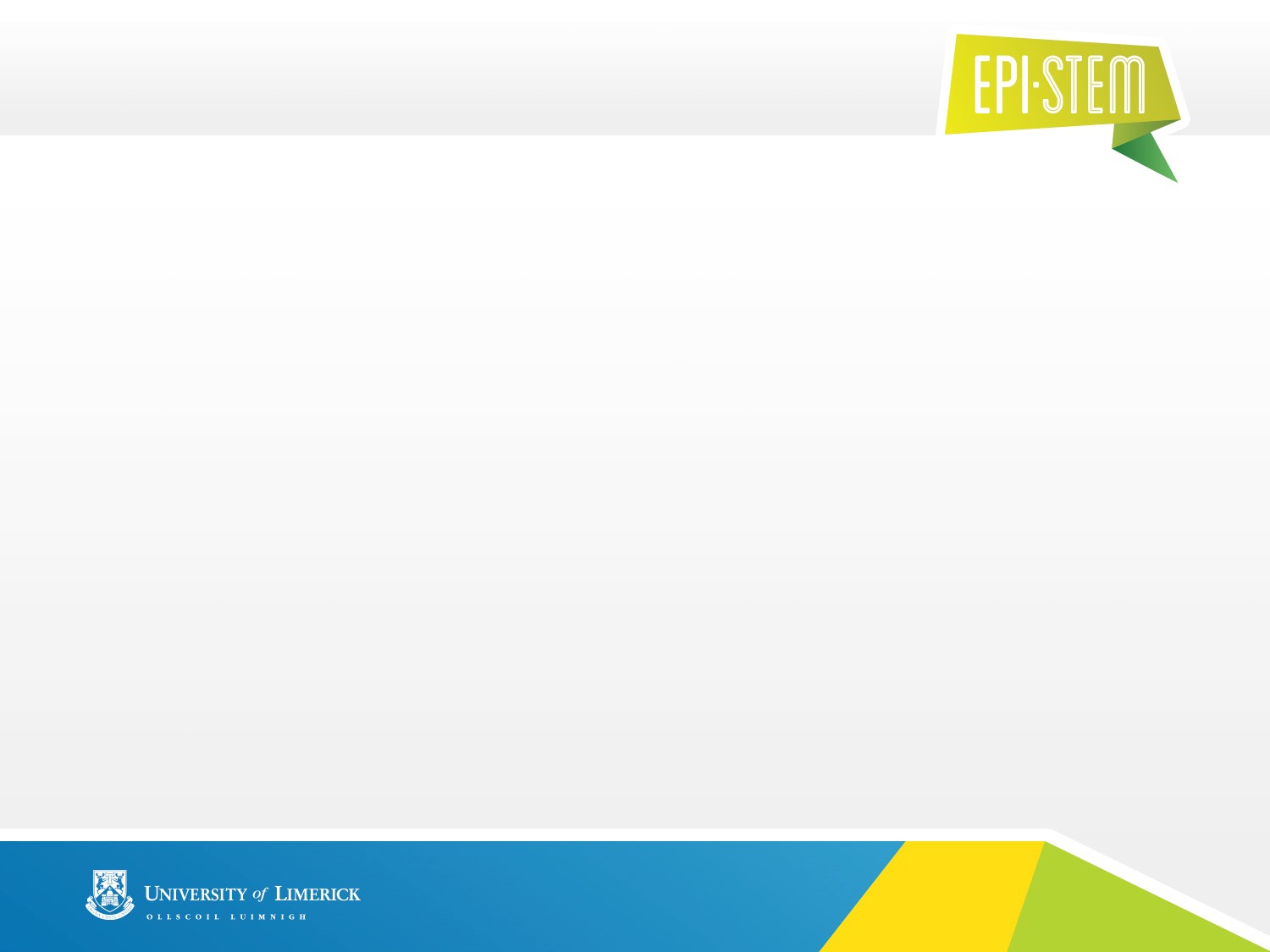 2017 Q14 b) HL
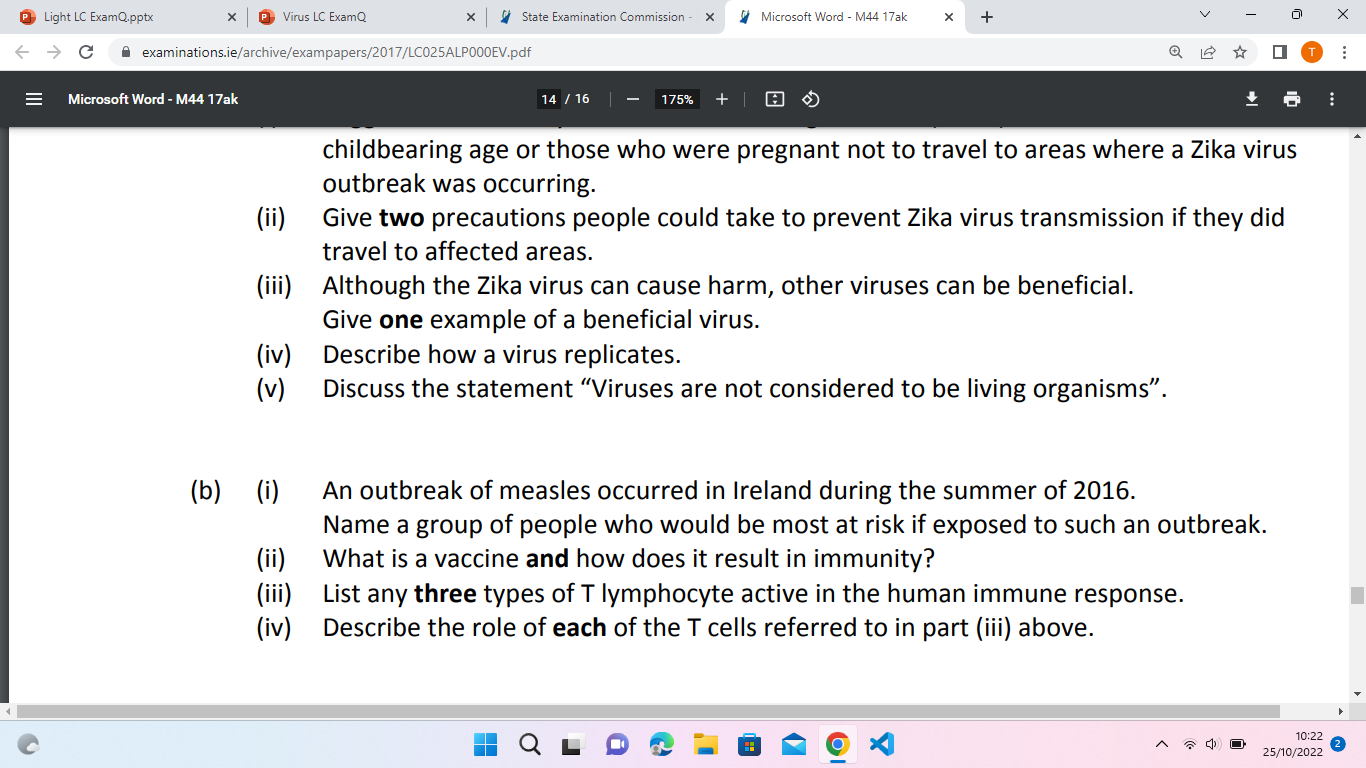 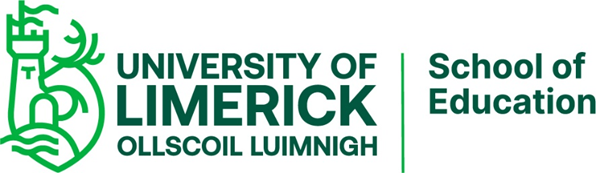 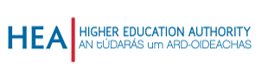 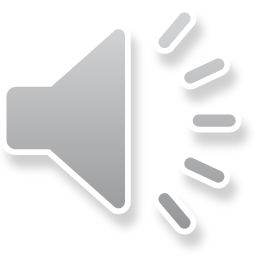 [Speaker Notes: Part b of the same question is also related to viruses.]
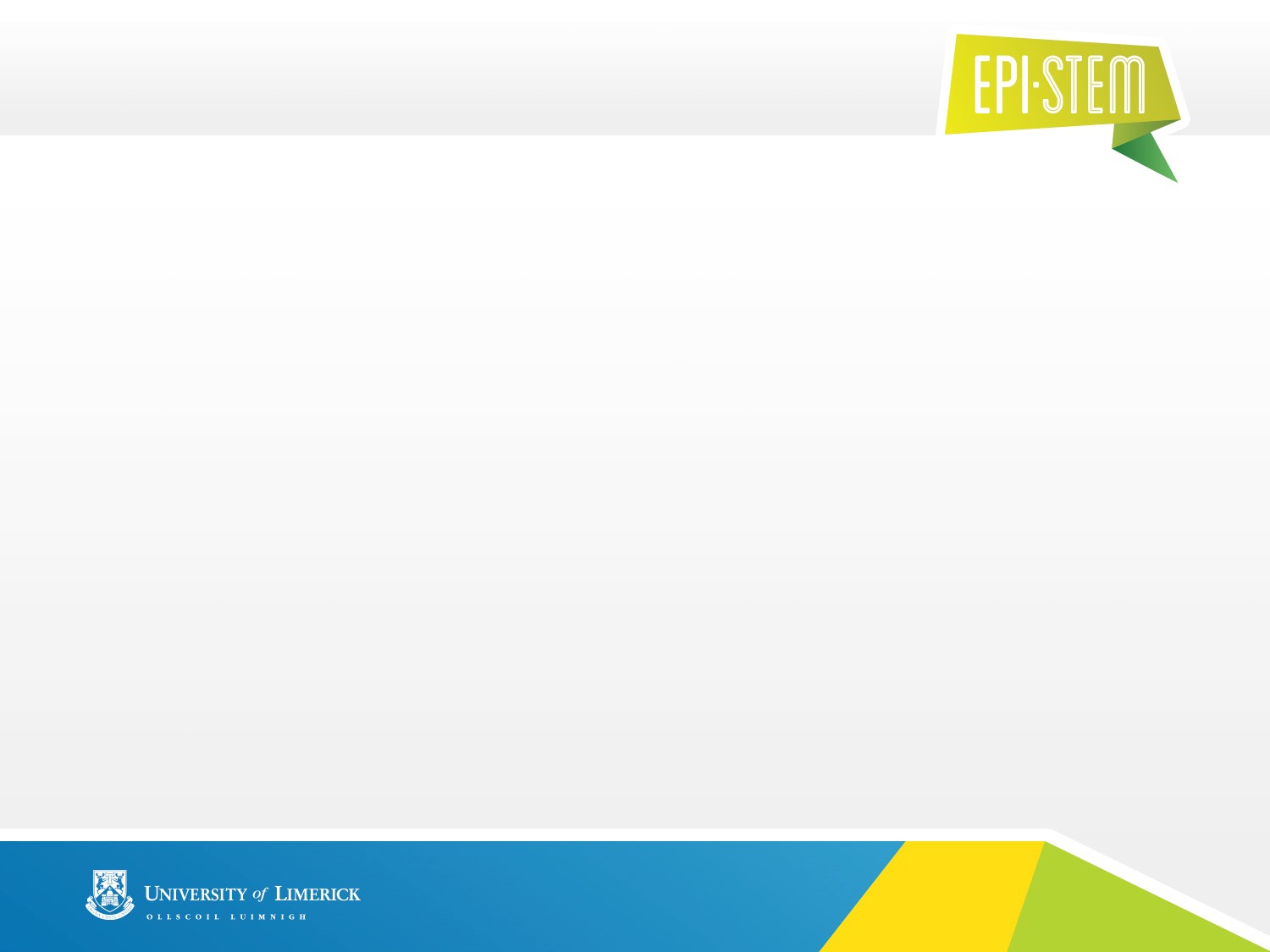 (i) High Risk People if Exposed to Measles
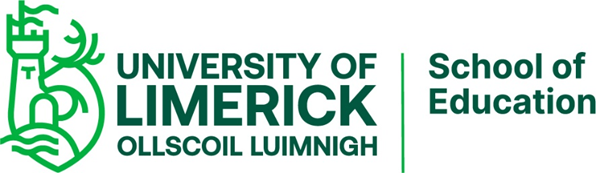 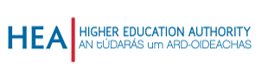 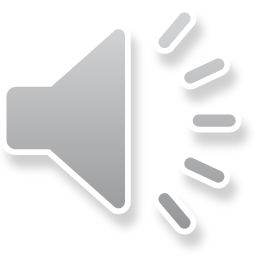 [Speaker Notes: Firstly, the student is ask to give some examples of people most at risk if they were exposed to measles. They could have said those with weak immune systems, the unvaccinated, or babies.]
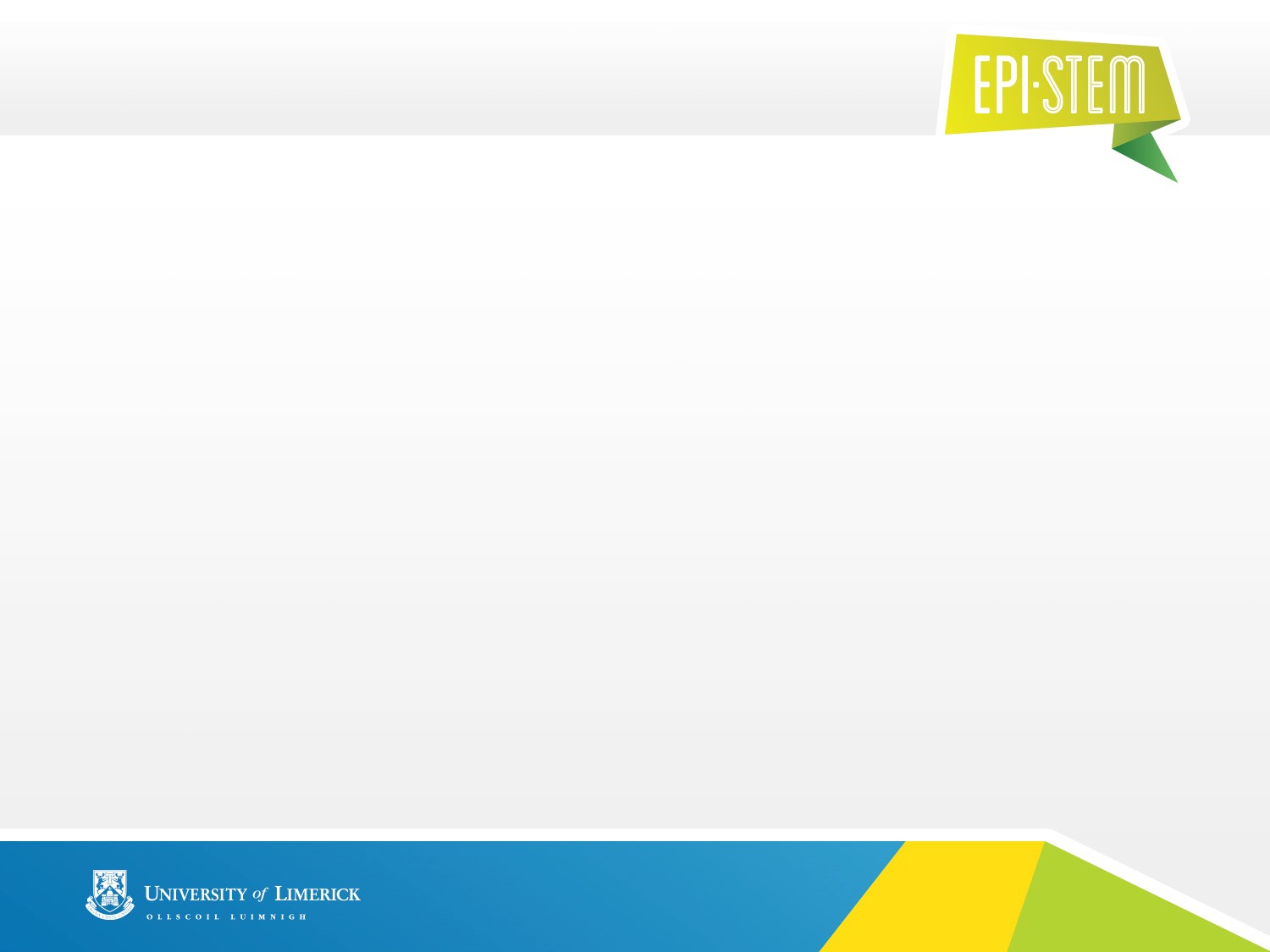 (ii) Explain Vaccines
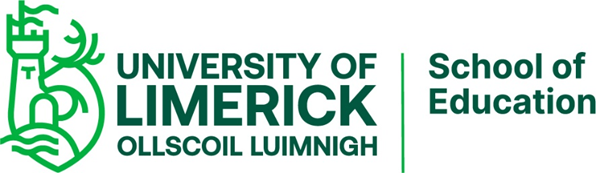 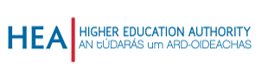 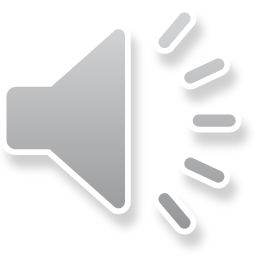 [Speaker Notes: Secondly, students are asked to define vaccines and explain how they function.
A vaccine is a non-disease causing dose of a pathogen or antigen.
It provides immunity to the recipient by introducing the antigen, which stimulates the body to produce antibodies.]
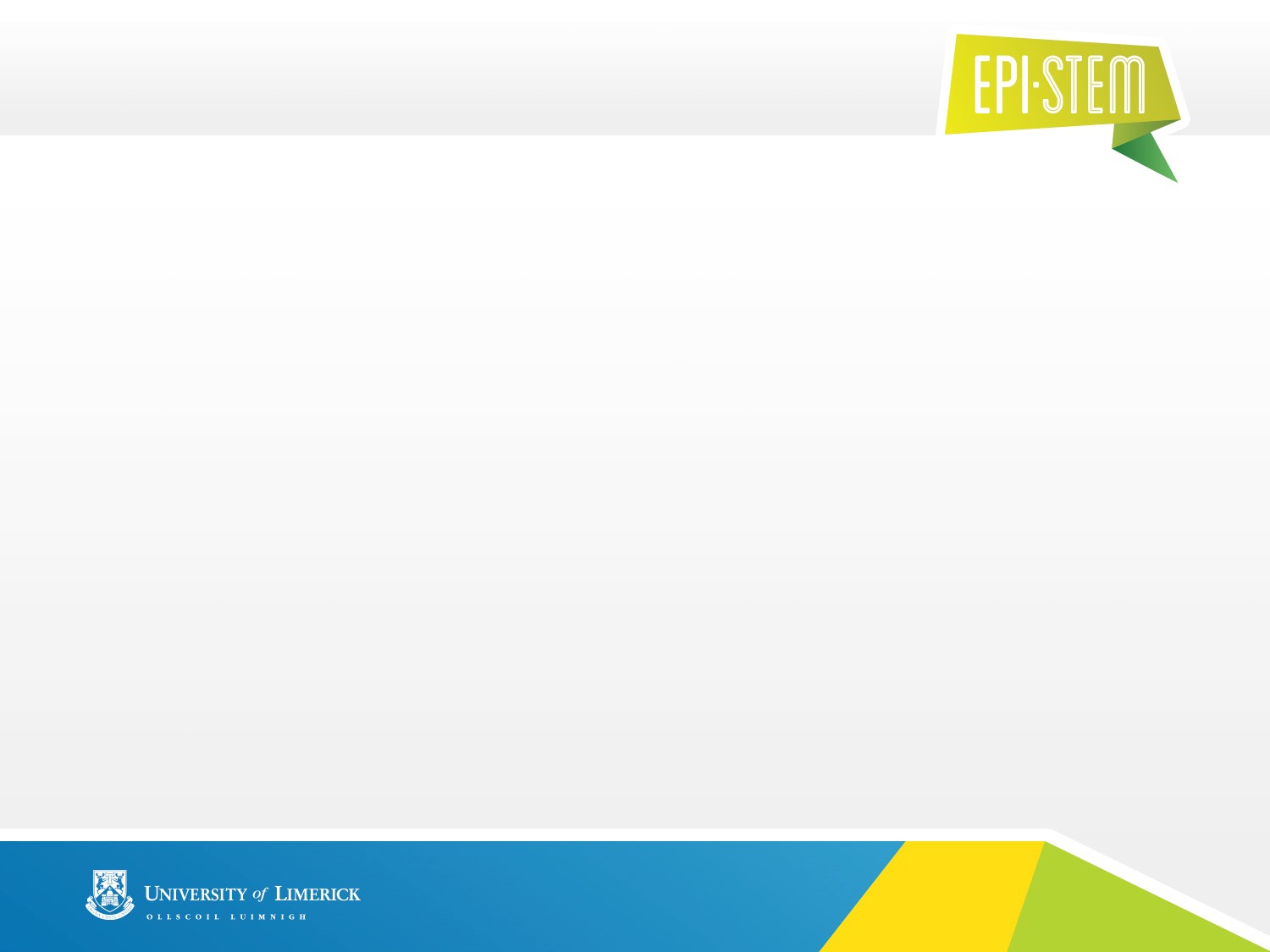 (iii) & (iv) Types & Role of T Lymphocyte Cells
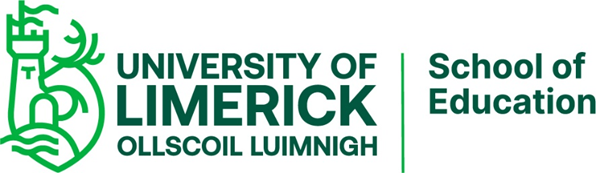 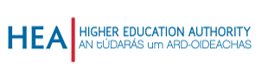 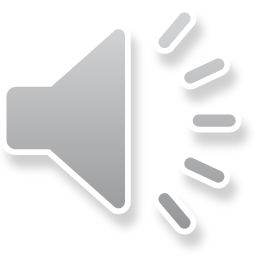 [Speaker Notes: Finally, the last 2 parts asked the student to list any 3 types of T Lymphocyte cells and describe their role.]
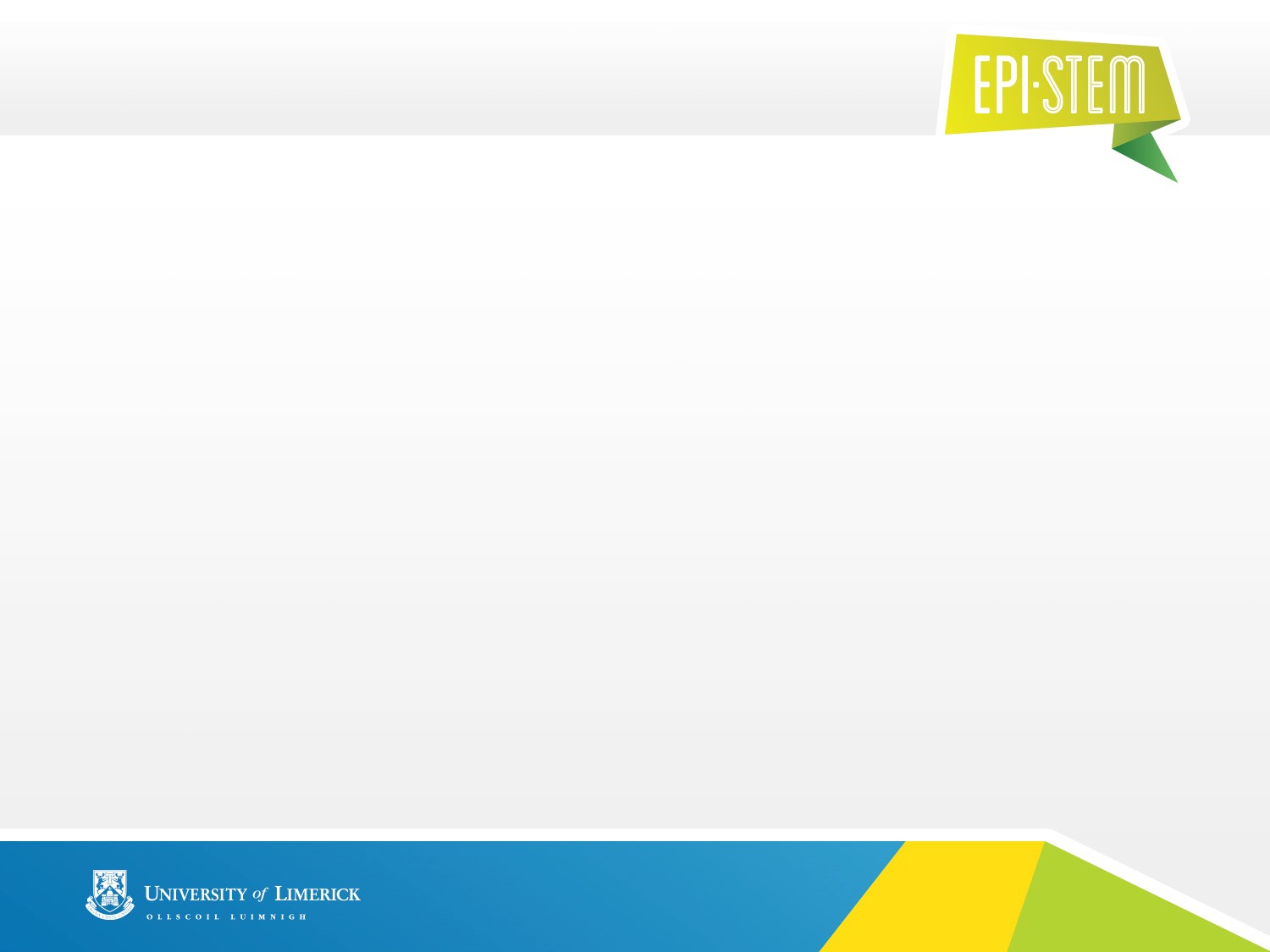 Overview of Topics
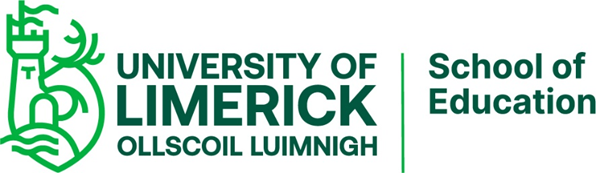 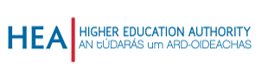 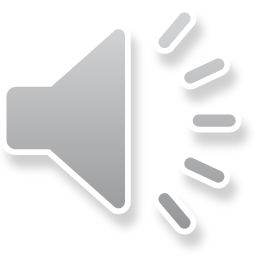 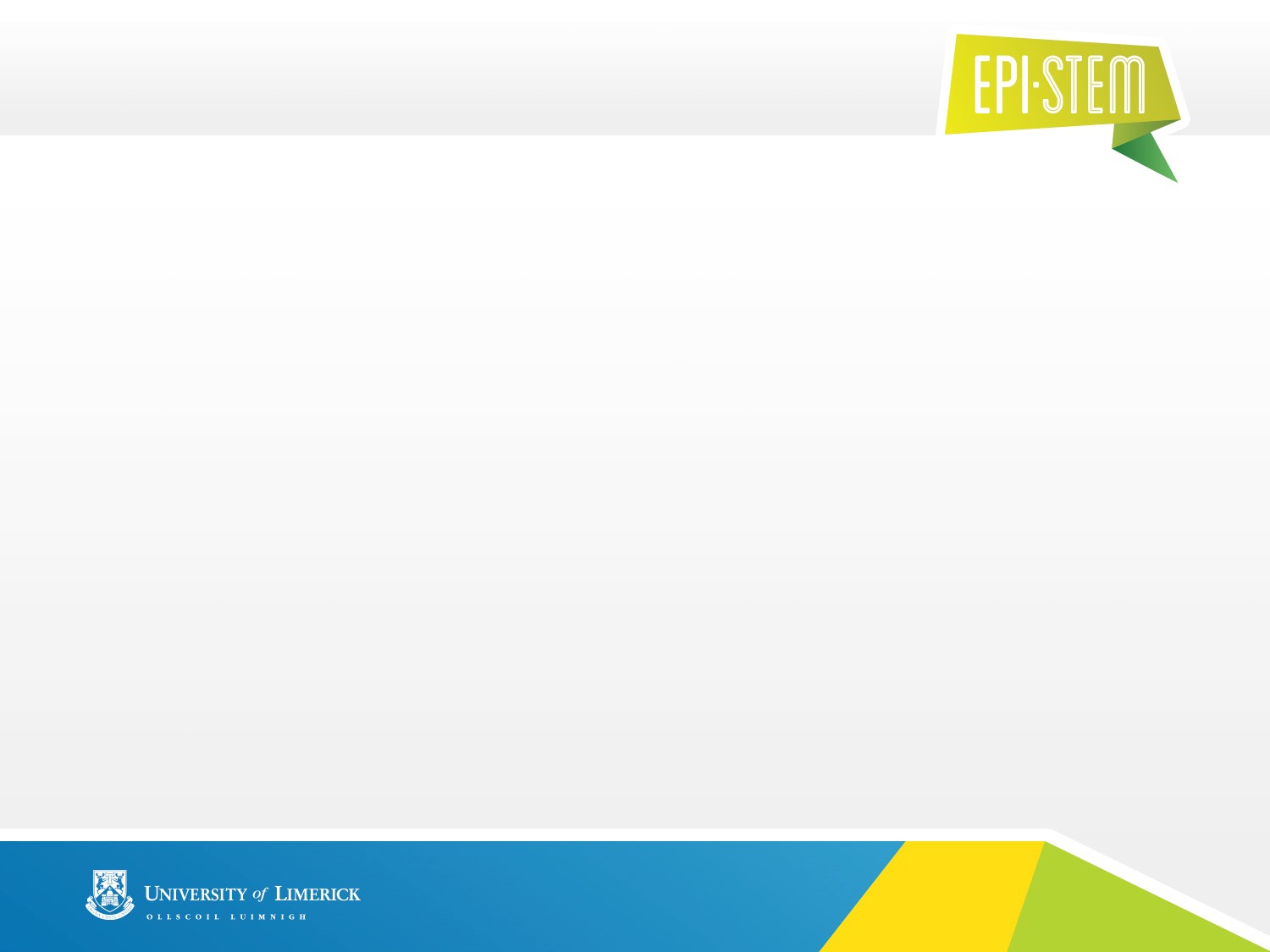 2021 Q5 OL
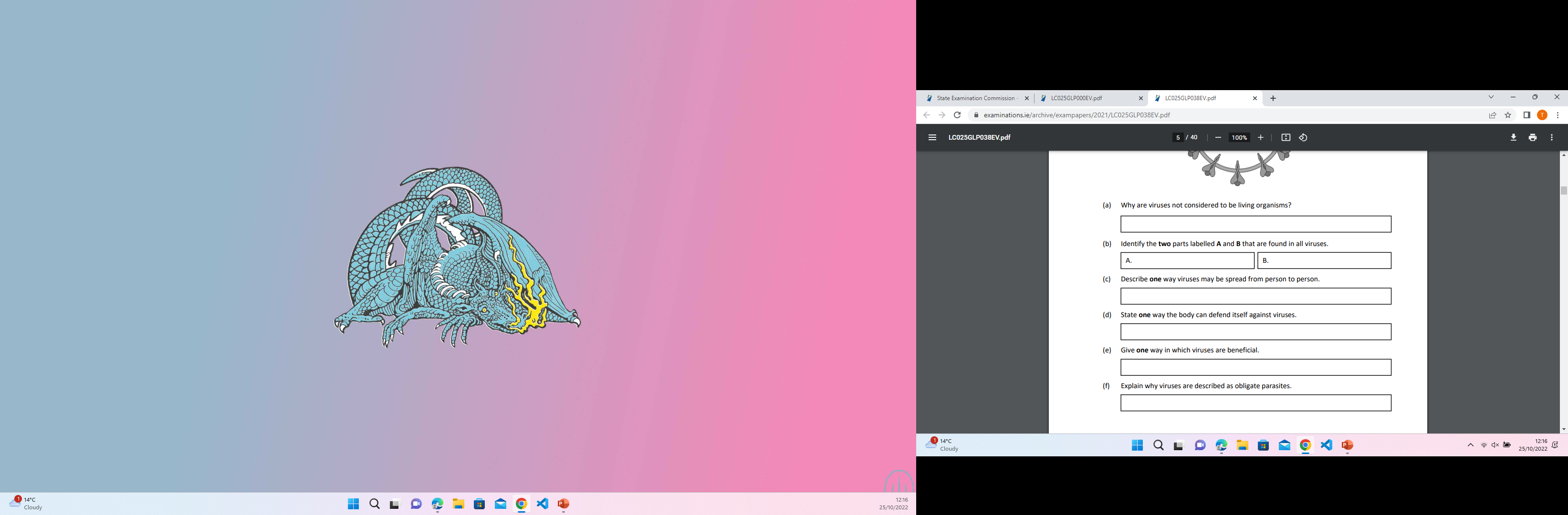 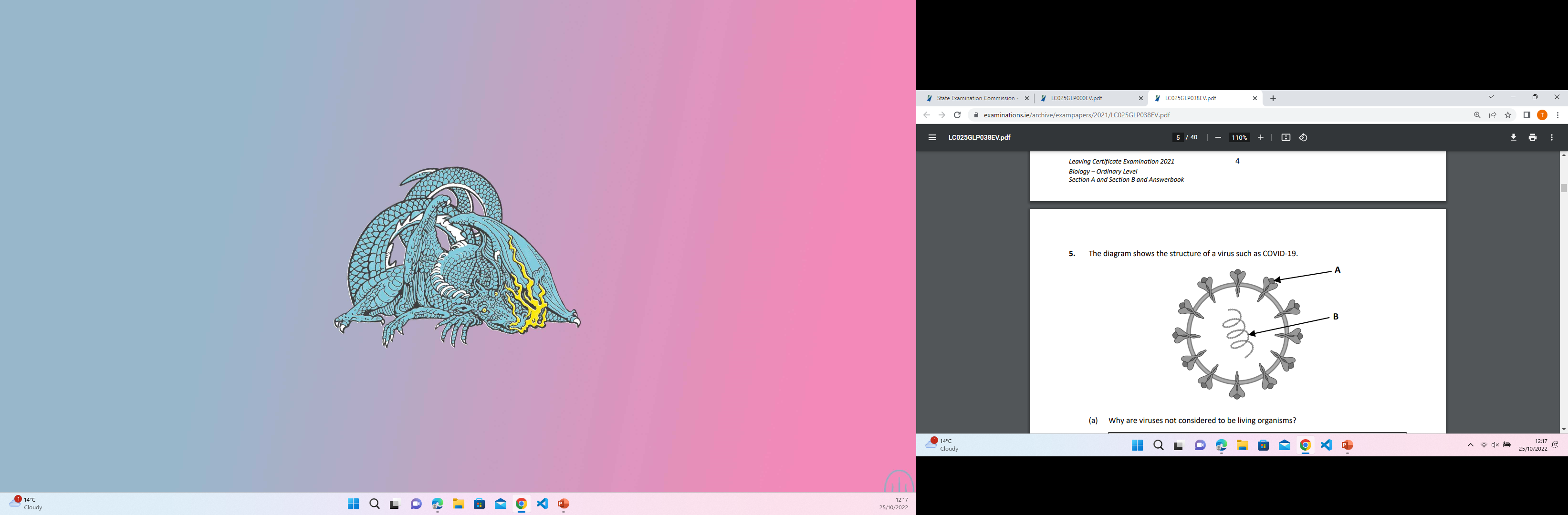 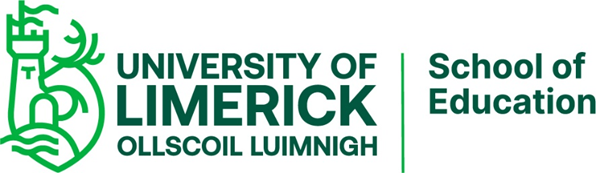 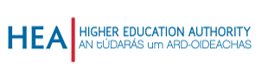 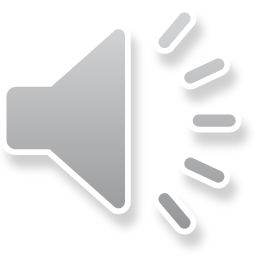 [Speaker Notes: Next, we will look at an ordinary level paper from 2021 and examine Q5.]
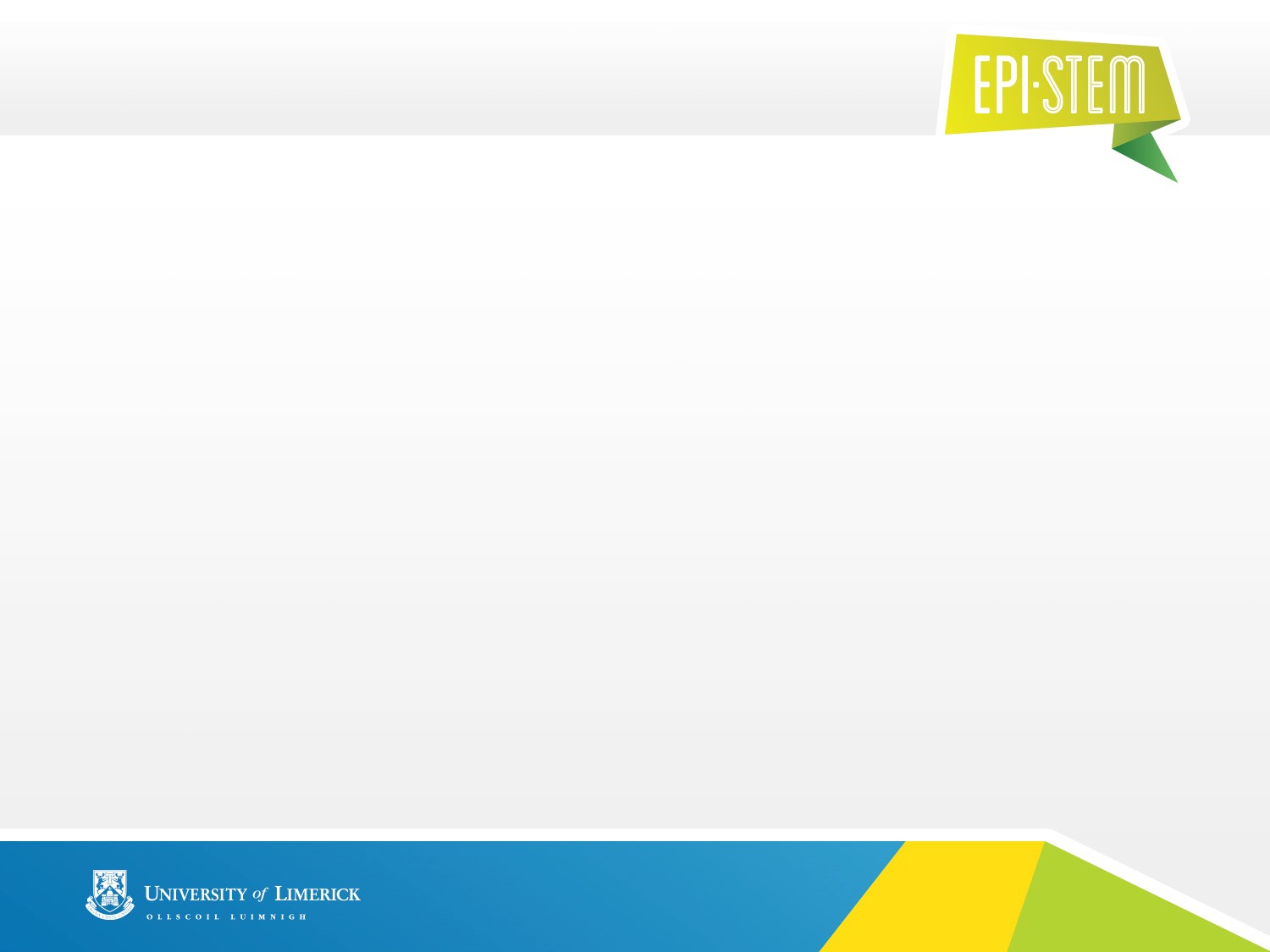 (a) Why are Viruses Not Considered Living?
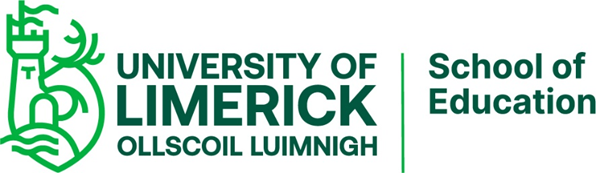 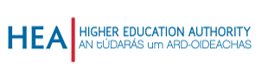 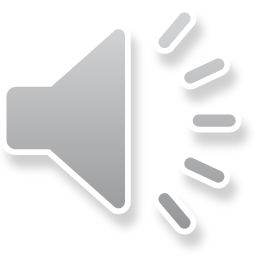 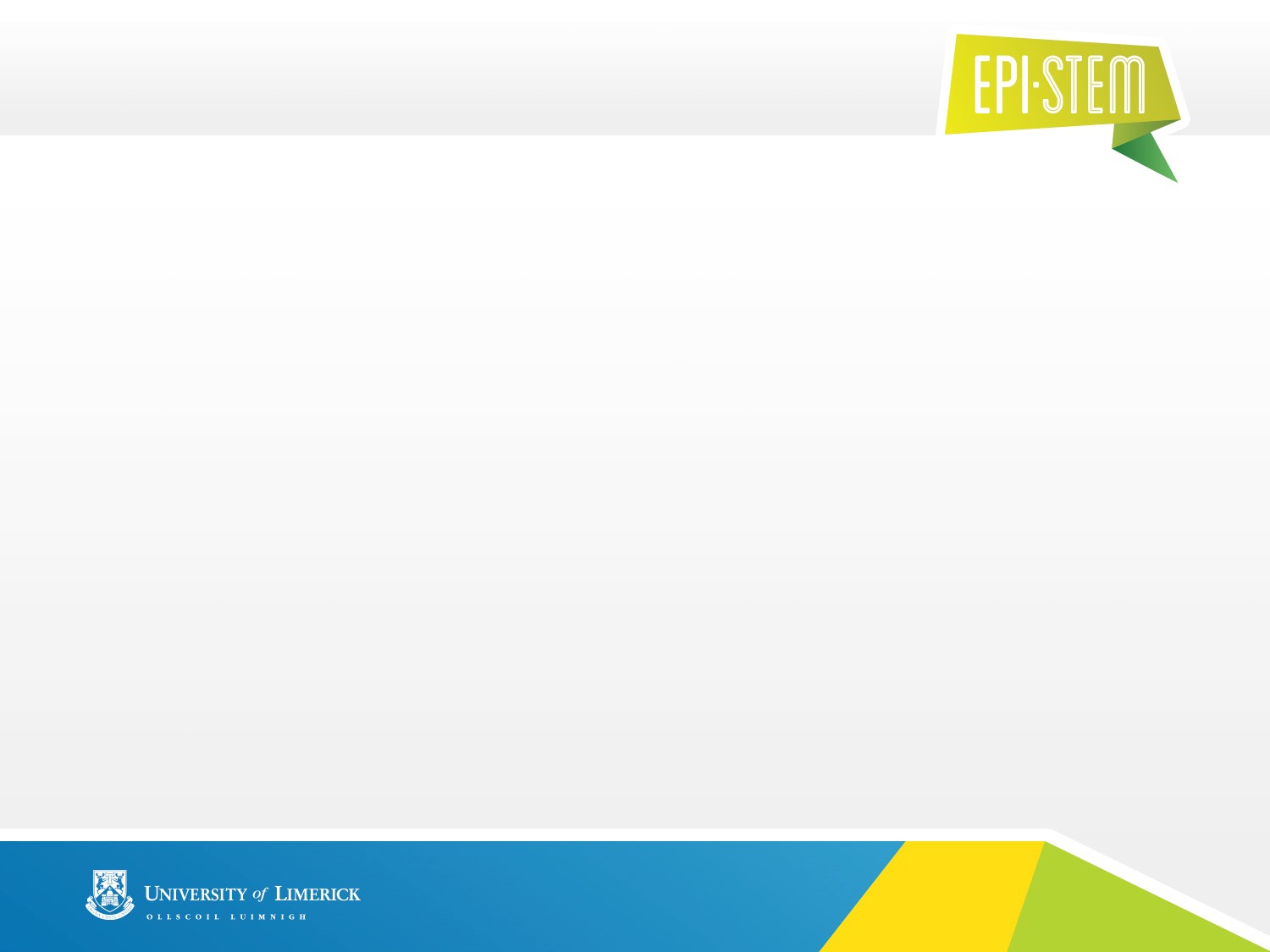 (b) Label the Diagram
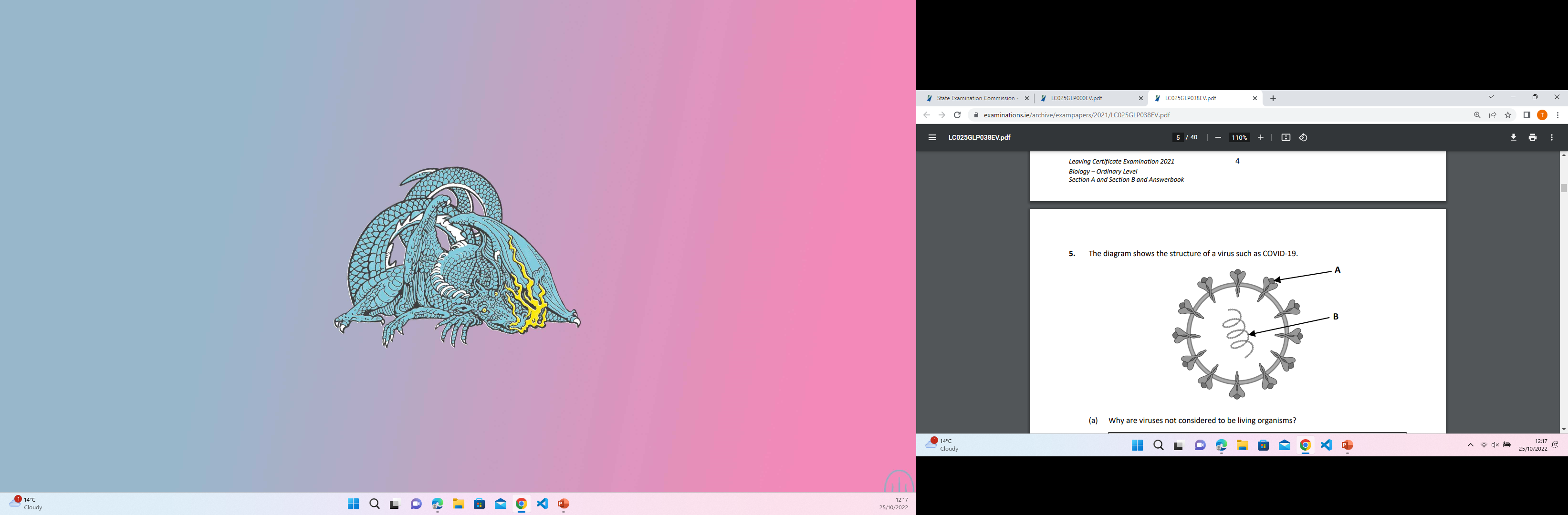 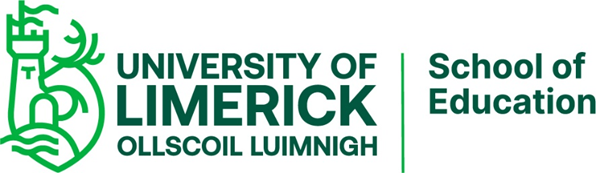 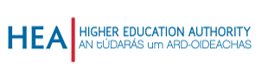 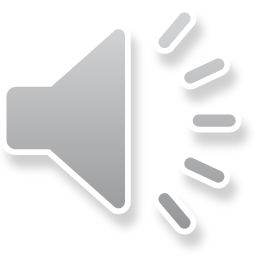 [Speaker Notes: The second part of the question asks the student to identify the labels on the diagram.
Component A is a protein or capsid
And part B is DNA/ RNA/ Nucleic acid.]
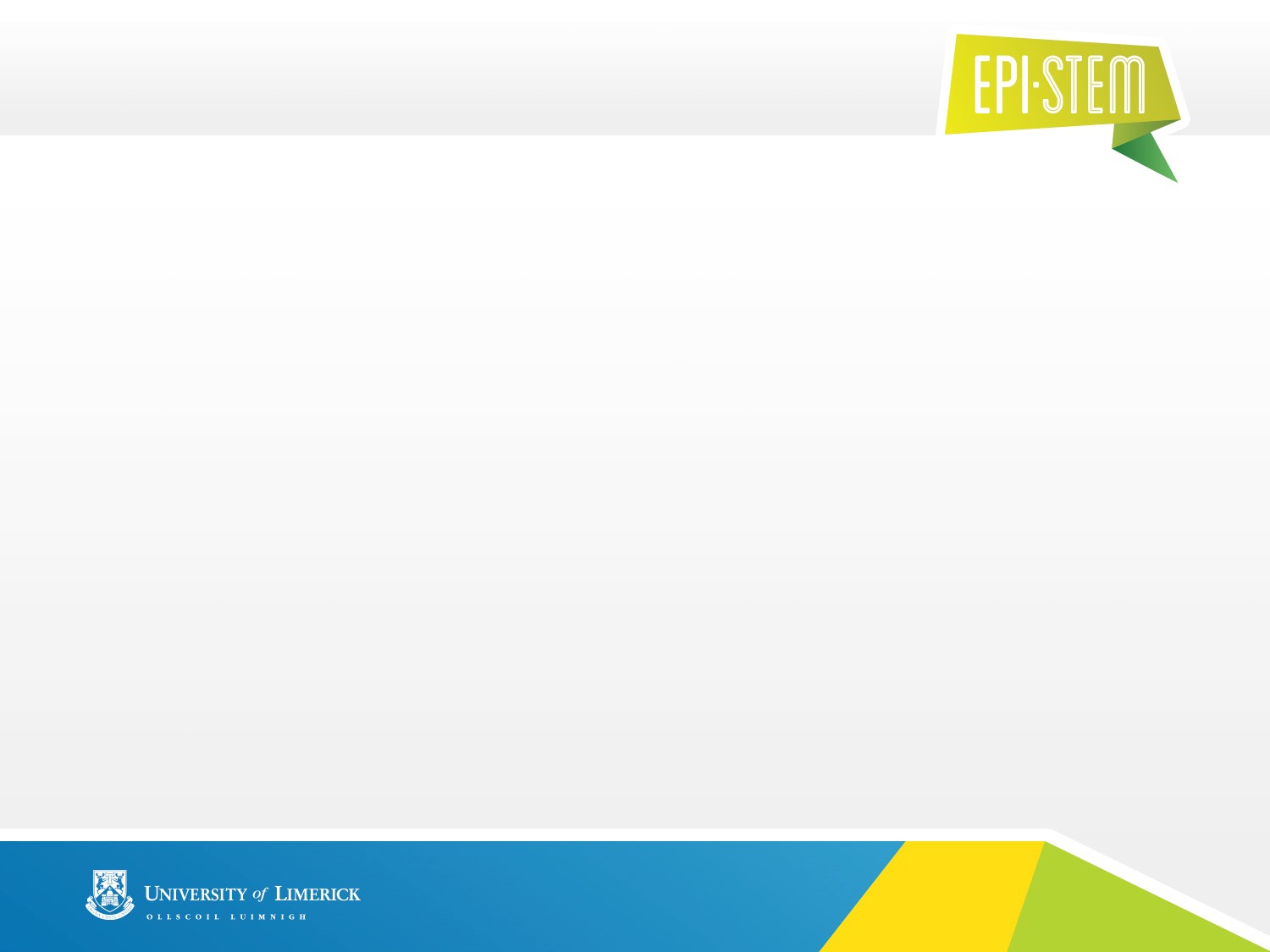 (c) Describe 1 Way Viruses Can Spread
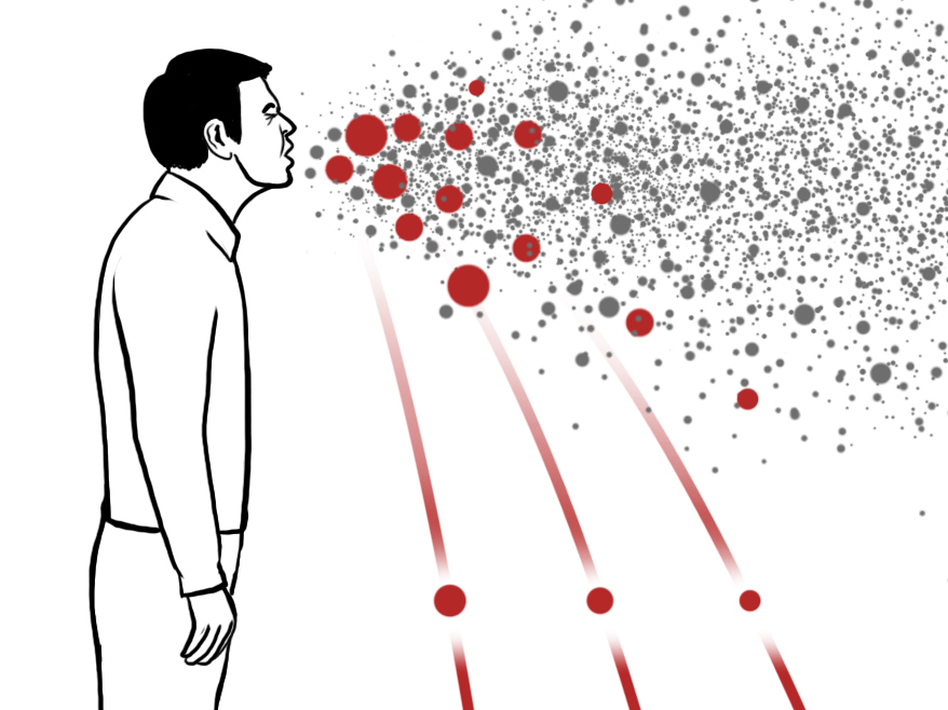 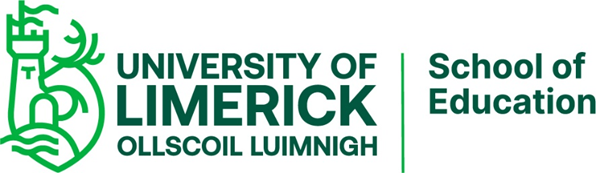 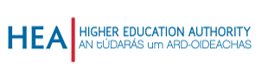 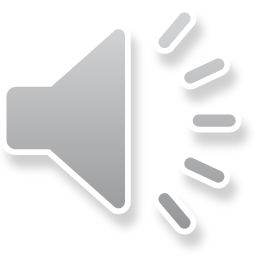 [Speaker Notes: Coughing or sneezing or droplets through the air or shaking hands or touching contaminated surfaces]
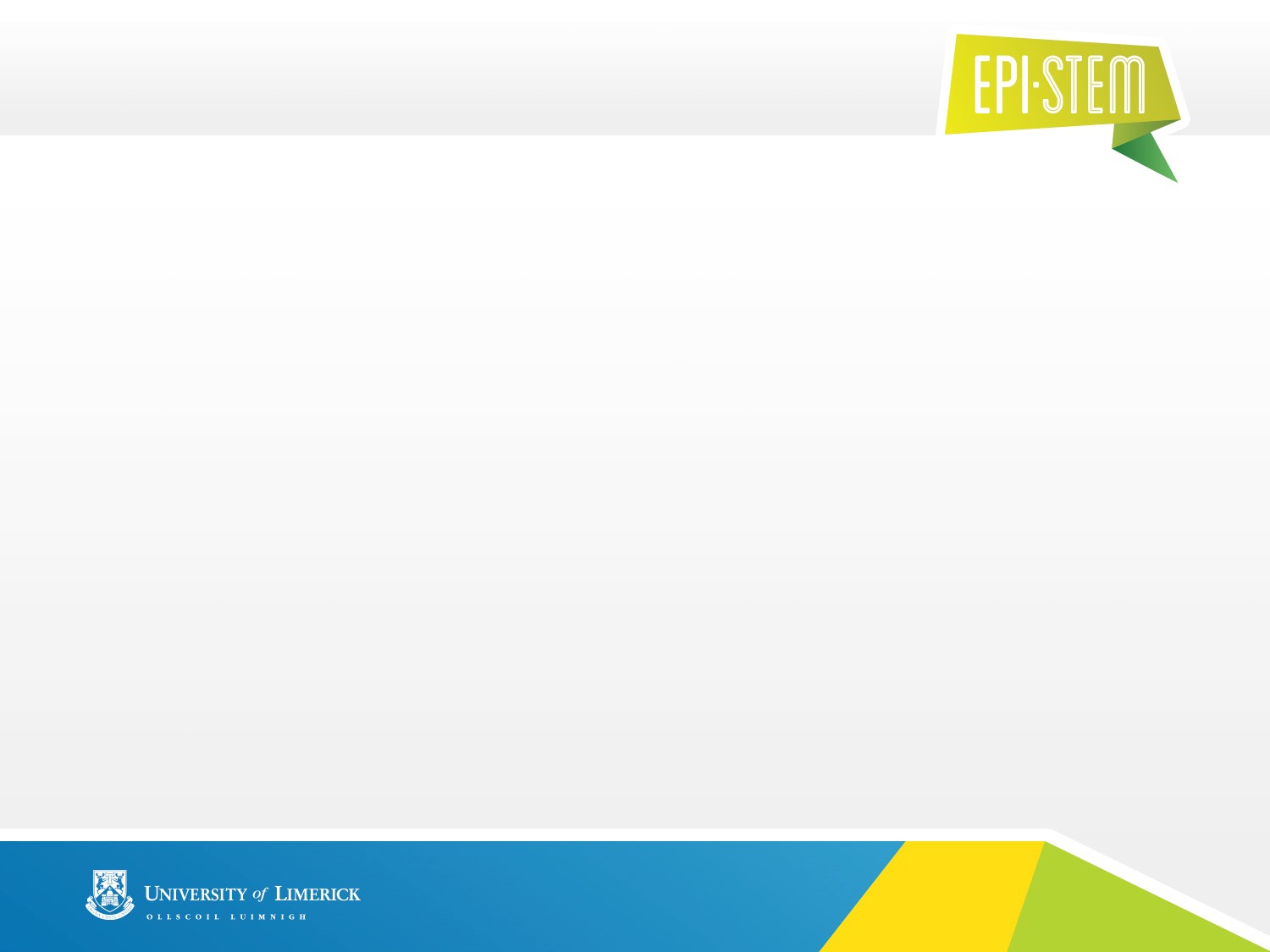 (d) State 1 Way Body can Defend Itself
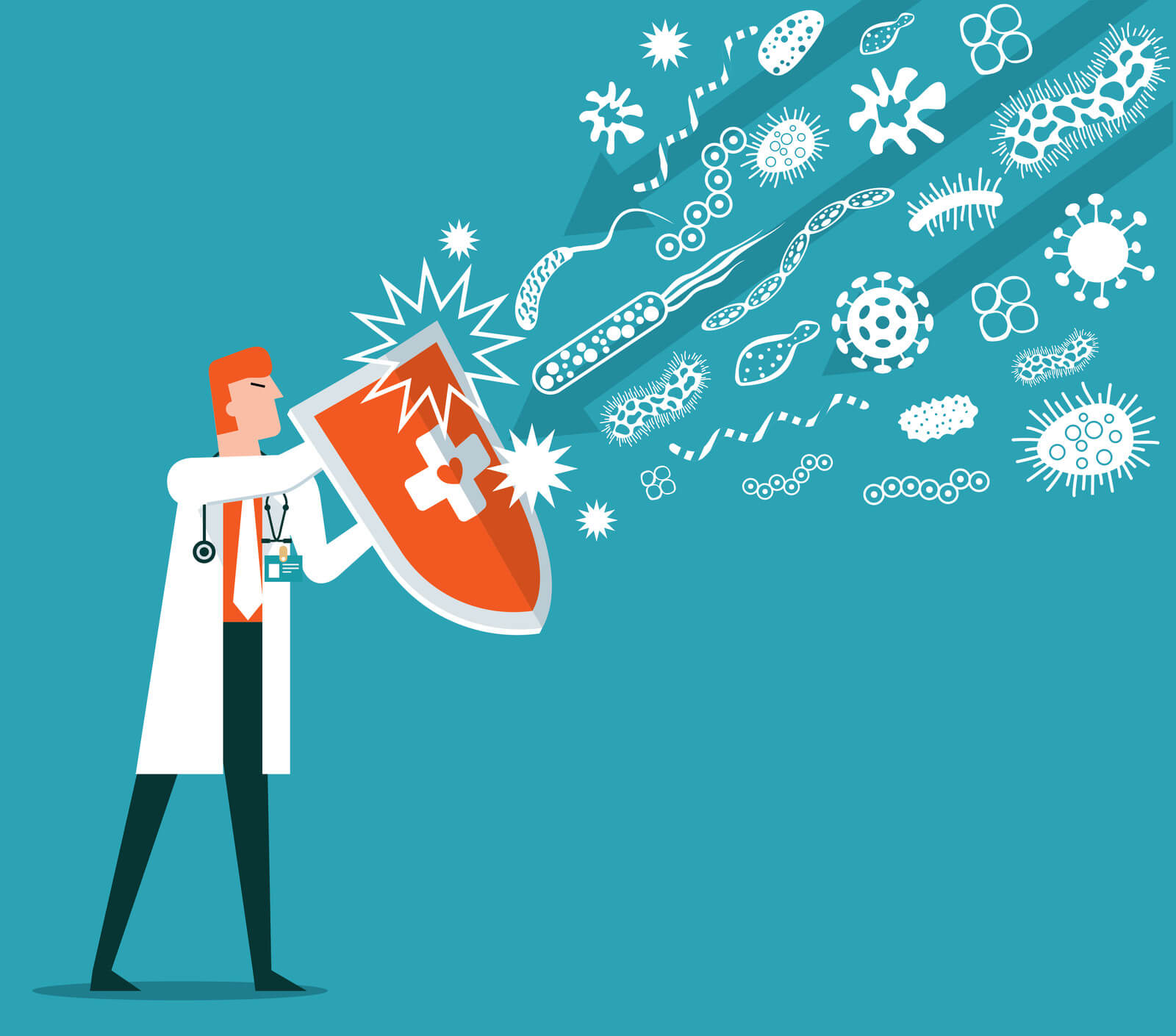 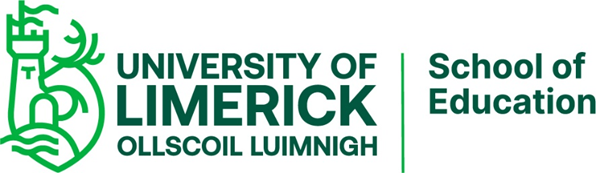 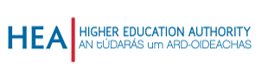 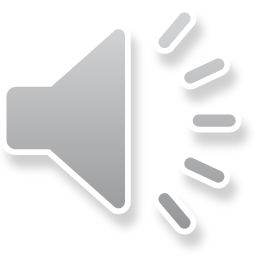 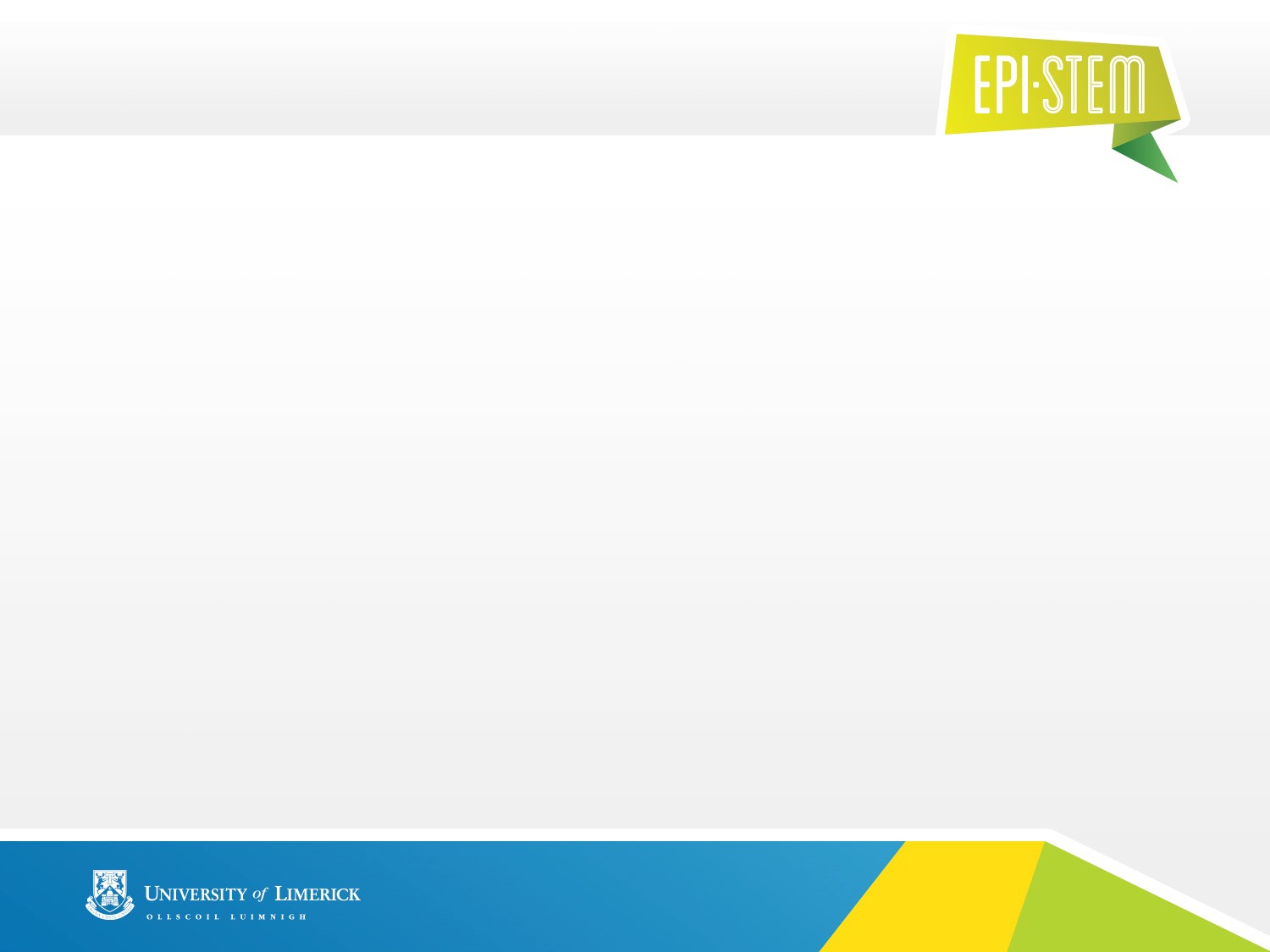 (e) Example of Beneficial Virus
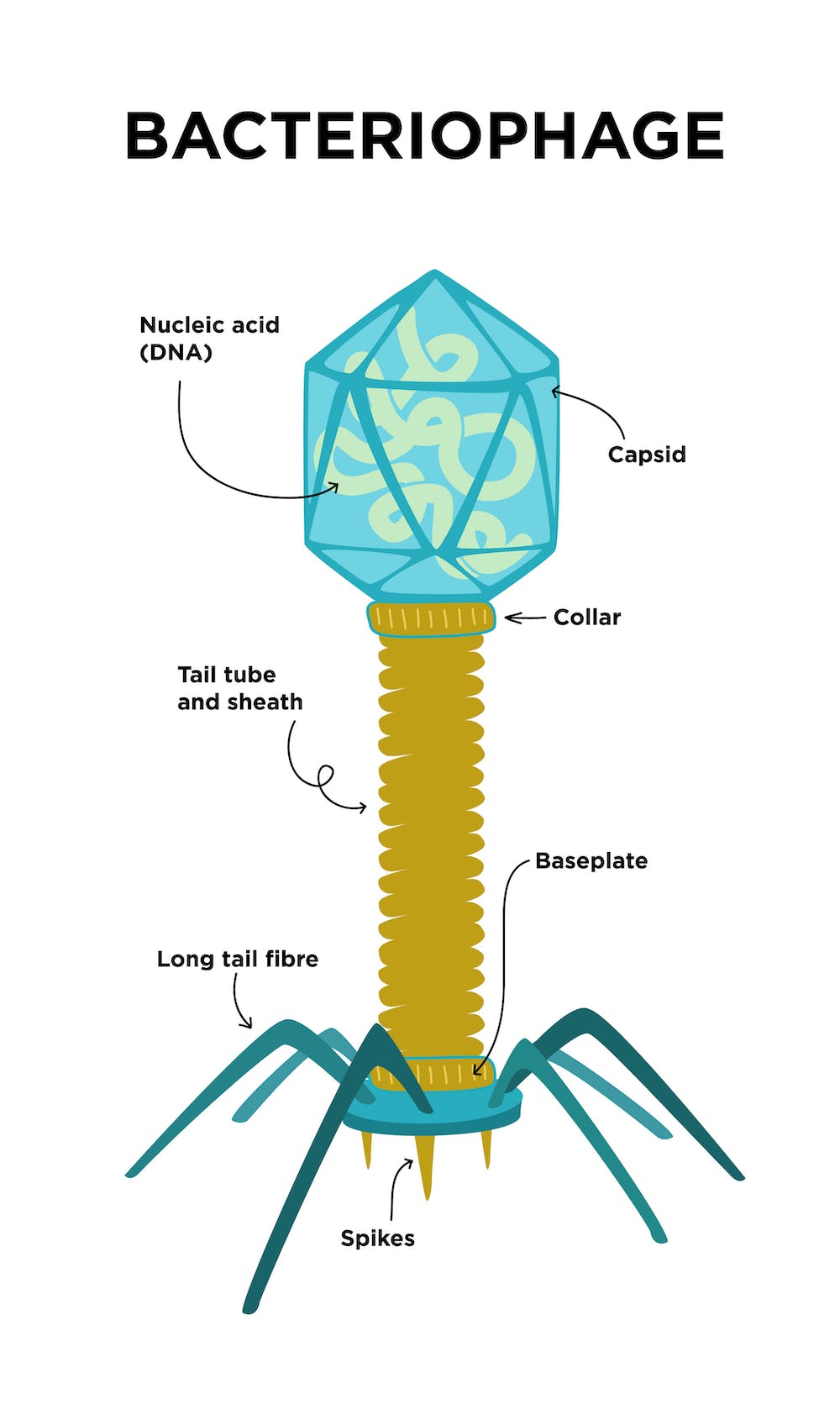 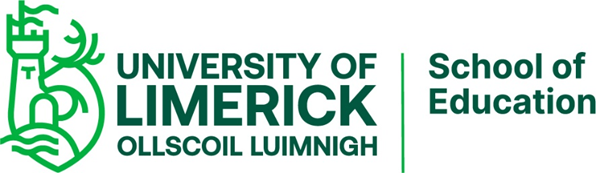 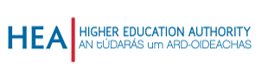 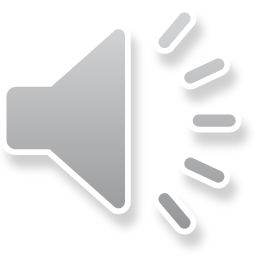 [Speaker Notes: Part E of the question asks students to give an example of a virus that can be beneficial. Students could have chosen any relevant virus. 
The example we selected was bacteriophages, as they can be used to kill bacteria, treat tumours, or as vectors in gene therepy and genetic engineering.]
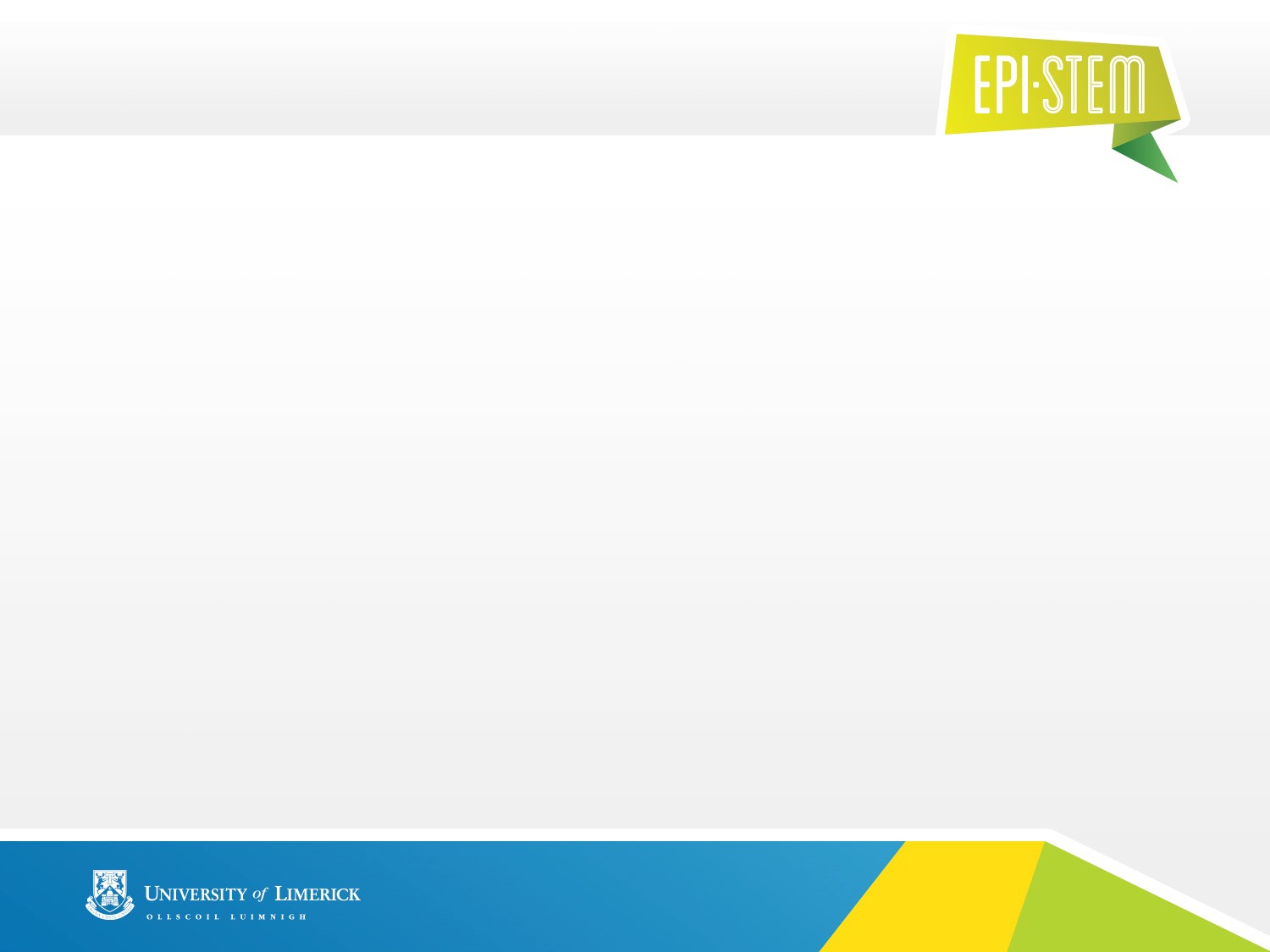 (f) Viruses are Obligate Parasites
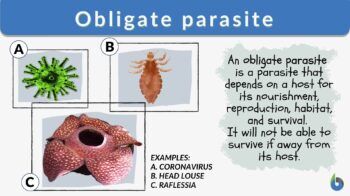 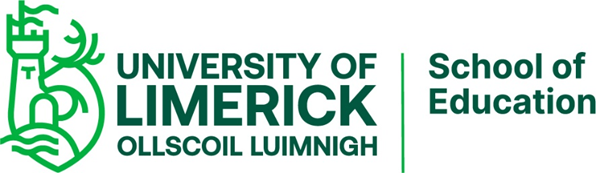 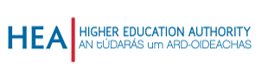 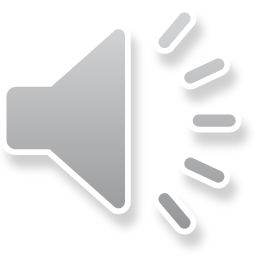 [Speaker Notes: Finally, the student is asked to explain why viruses are described as being obligate parasites. Viruses are only able to replicate in a living host cell.]
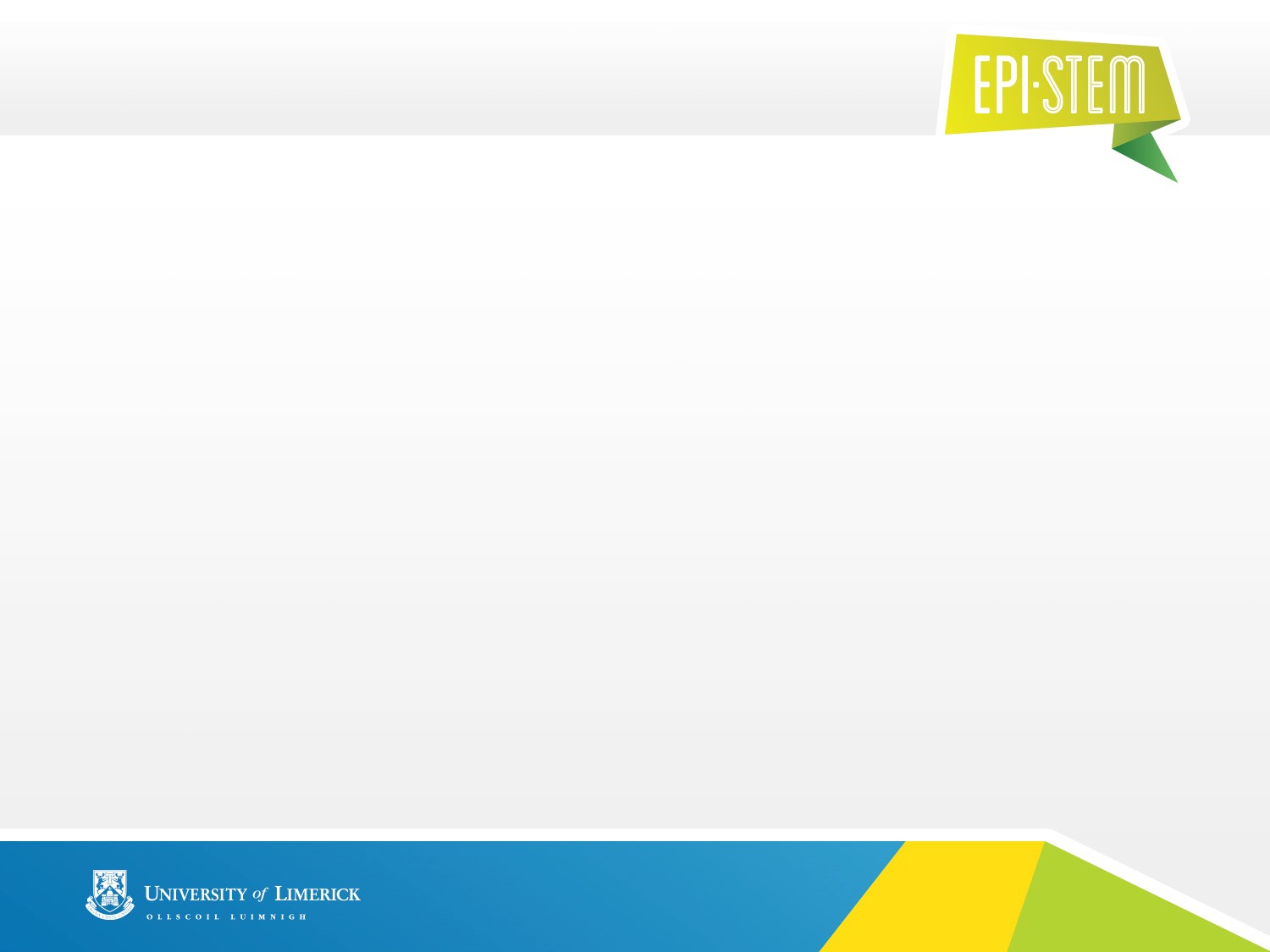 Overview of Topics
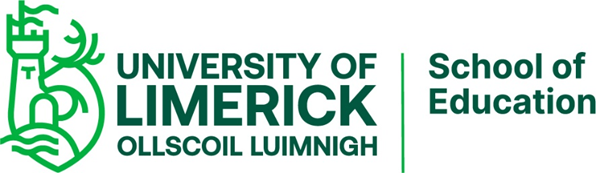 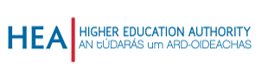 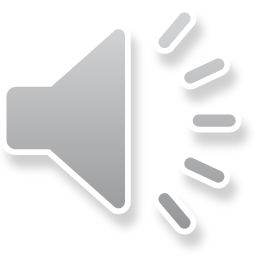 Bibliography
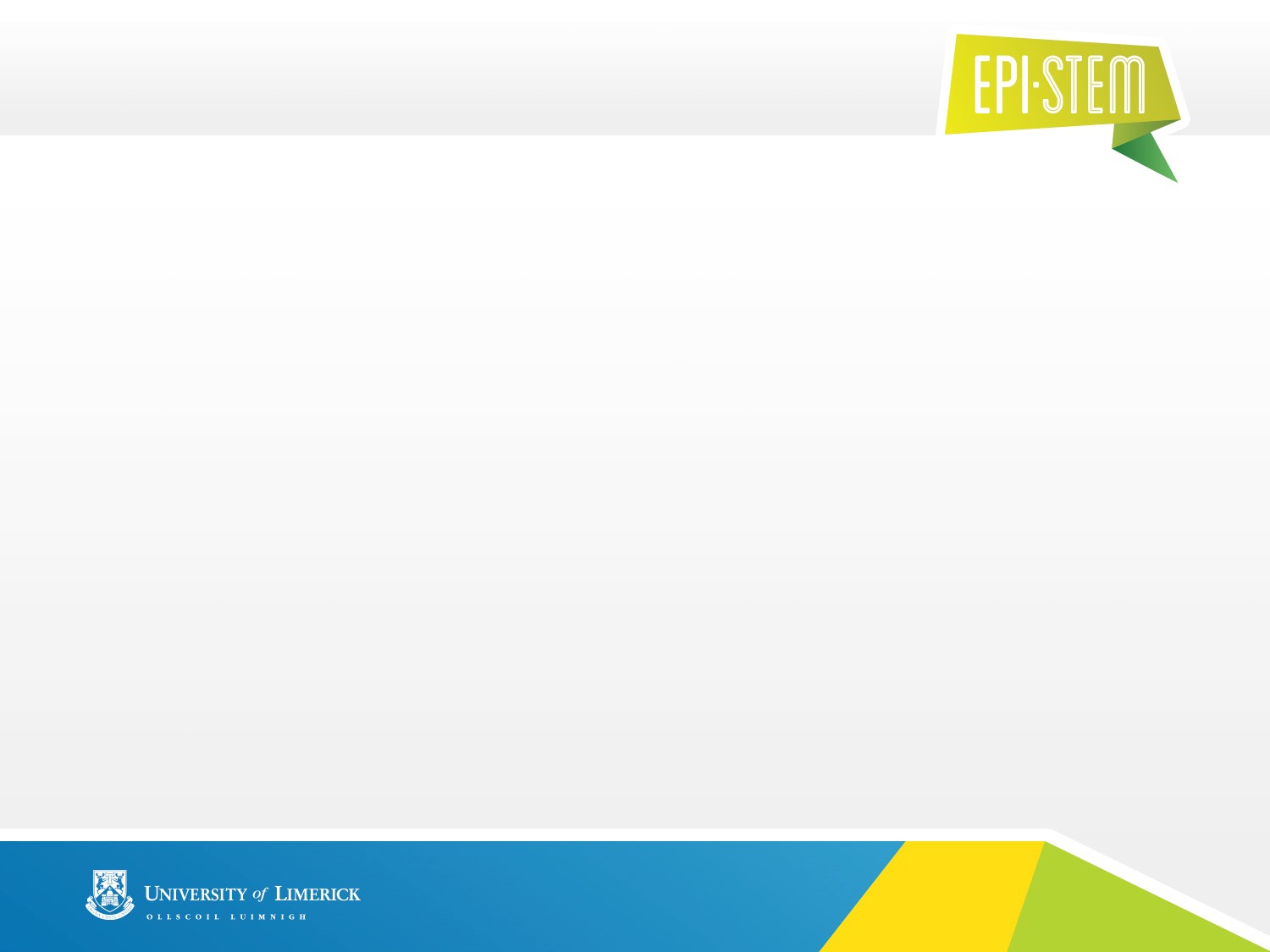 https://www.examinations.ie/exammaterialarchive/
https://theconversation.com/viruses-are-both-the-villains-and-heroes-of-life-as-we-know-it-169131
https://www.npr.org/sections/goatsandsoda/2014/12/01/364749313/ebola-in-the-air-what-science-says-about-how-the-virus-spreads
https://www.pfizer.com/news/articles/how_the_immune_system_protects_you_from_infection
https://www.biologyonline.com/dictionary/obligate-parasite
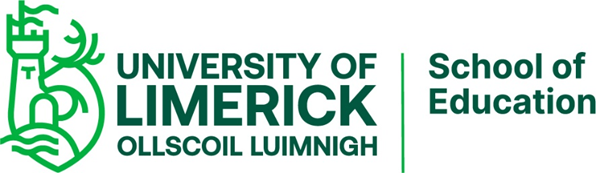 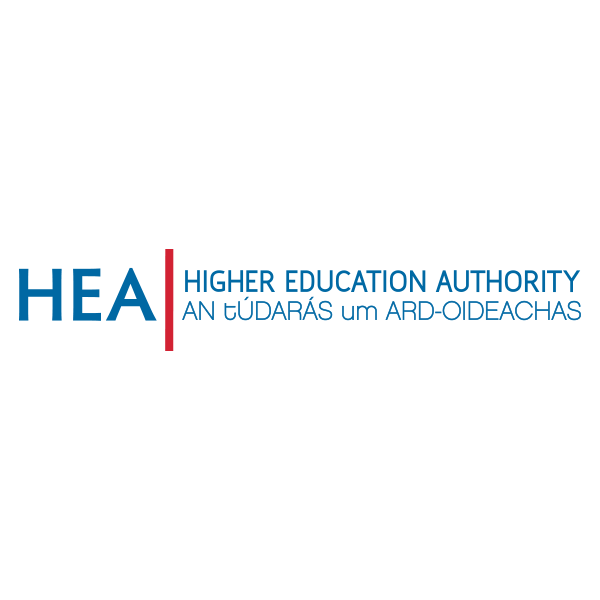 Contact Details
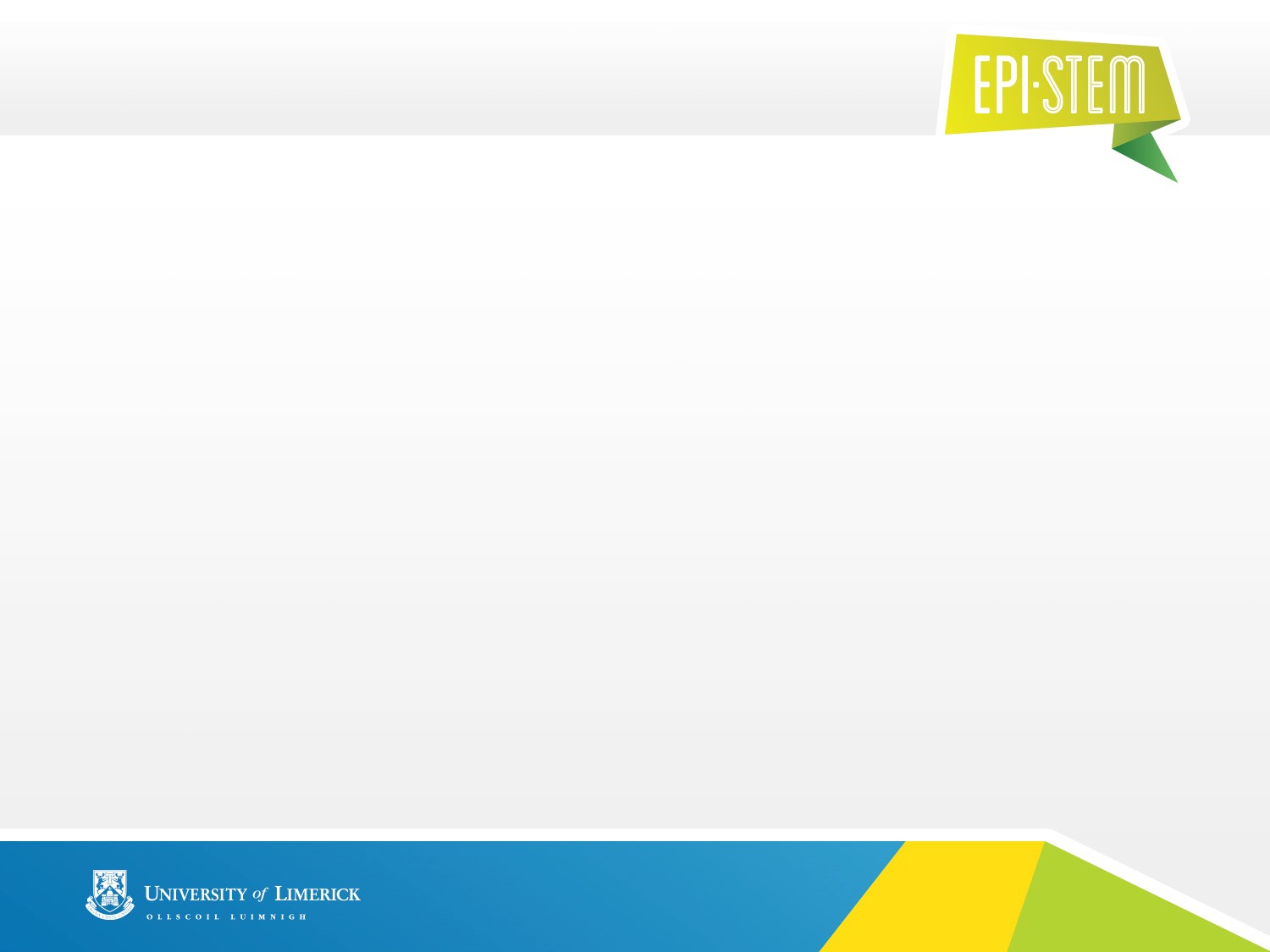 Register for on-line CPD resources: https://epistem.ie
EPI•STEM project: Resources
Contact: Helen Fitzgerald, Senior Executive Administrator
Email: helen.fitzgerald@ul.ie

This on-line CPD project [HEA funded] is an initiative with EPI•STEM for science and mathematics secondary teachers in Ireland. The research-led development team include:
Geraldine Mooney Simmie, Niamh O’Meara, Merrilyn Goos, Stephen Comiskey, Ciara Lane, Tracey O’Connell, Vo Van De, Tara E. Ryan, Martina Scully, Jack Nealon, Daniel Casey, Keith Kennedy, Annette Forster, Céren O’Connell, Martha Cosgrave, Martina Ryan, Veronica Ryan, Gemma Henstock
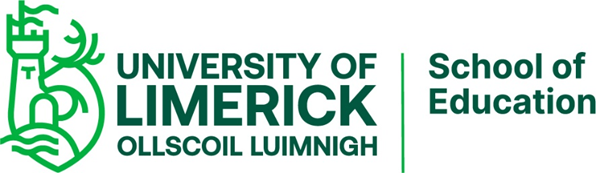 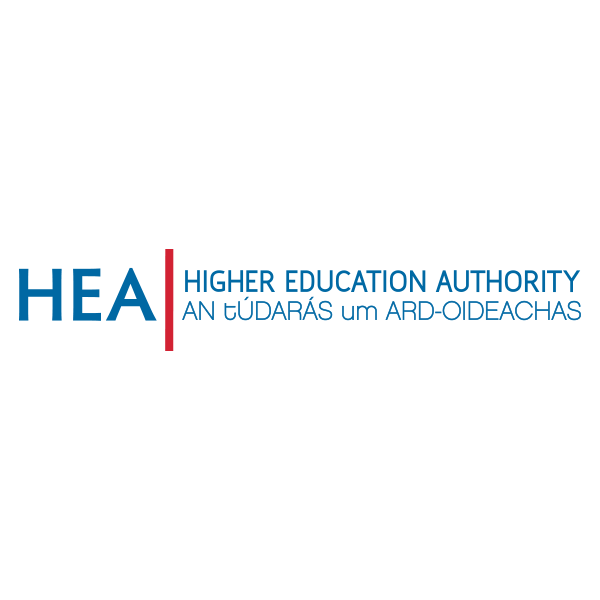